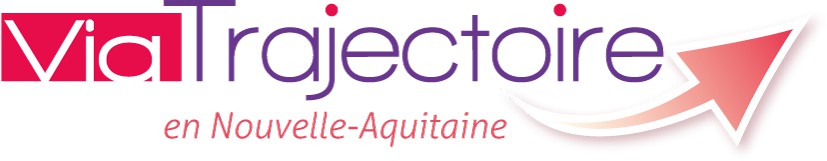 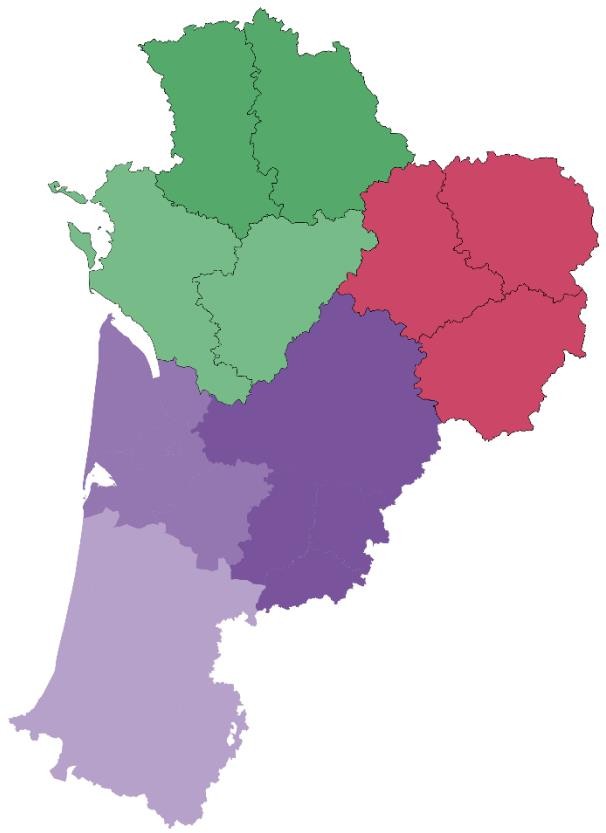 ViaTrajectoire – Handicap
Présentation du Dossier Unique d’Admission (DUA) – 
pour les Accompagnants Professionnels (Mandataires, DAC, CCAS, services sociaux et de soins,….
1
ViaTrajectoire – Handicap:
Le Dossier Unique d’Admission (DUA)
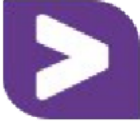 Objectif du Webinaire: 

Présenter la nouvelle fonctionnalité aux accompagnants professionnels et utilisateurs de ViaTrajectoire

Cible: 
Utilisateurs acc. professionnels
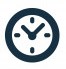 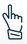 Je lève la main pour intervenir
Durée: 1h (échanges compris)
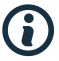 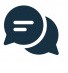 Webinaire à retrouver https://elea.esea-na.fr/
Accès au chat pour les questions
2
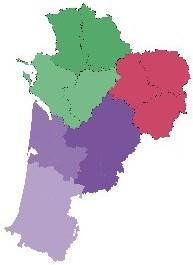 L’animation du webinaire
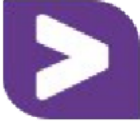 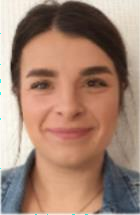 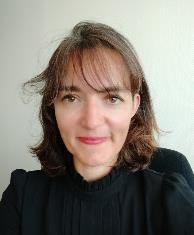 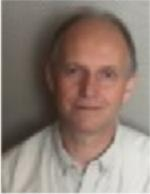 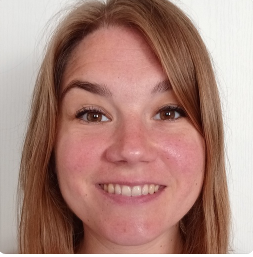 Julie SURGET
Chargée de coordination
19 – 23 – 24 – 87
Sandrine BOUBIEN
Coordinatrice Nouvelle Aquitaine
Chargée de coordination 16 – 17 - 33
Séverine COUSSOOU
Chargée de coordination 40 - 47 - 64
Christophe PAGEAUT
 Chargé de coordination
 79 – 86
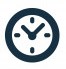 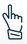 Je lève la main pour intervenir
Durée: 1h (échanges compris)
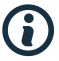 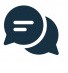 Webinaire à retrouver https://elea.esea-na.fr/
Accès au chat pour les questions
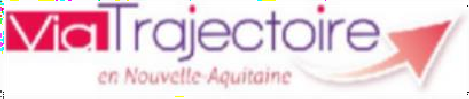 3
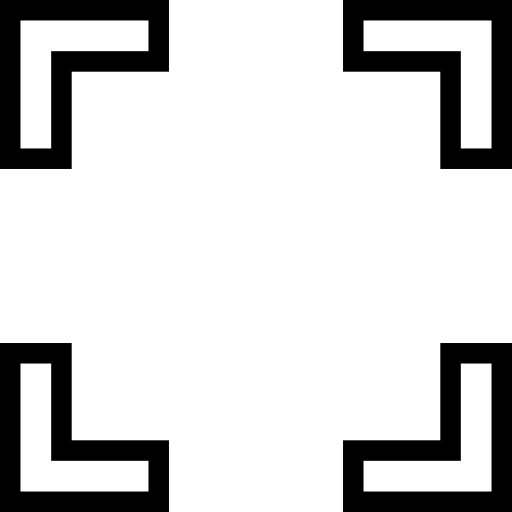 Principes de fonctionnement 
Le DUA, qu’est-ce que c’est?
Démonstration de l’outil côté professionnel 
L’espace particulier et l’accès au DUA 
Les perspectives à venir 
Temps d’échanges
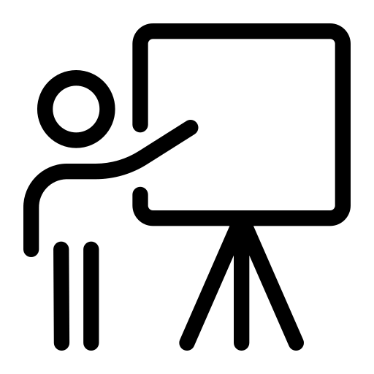 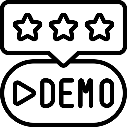 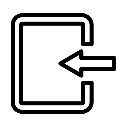 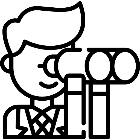 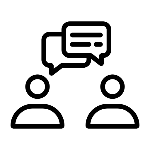 4
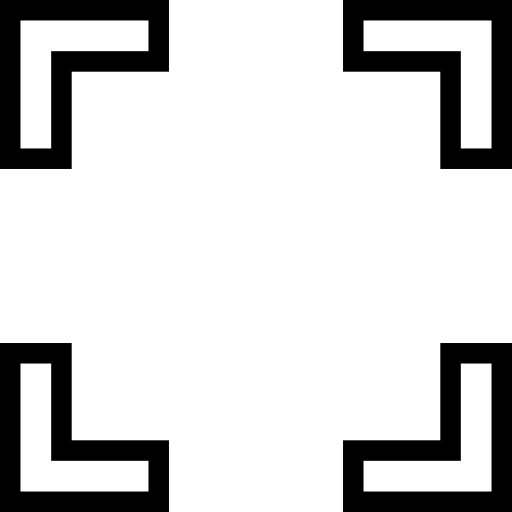 PRINCIPES DE FONCTIONNEMENT
Périmètre fonctionnel et principes de fonctionnement
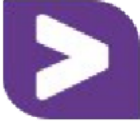 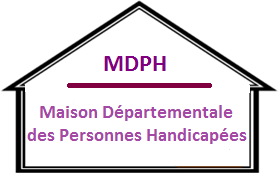 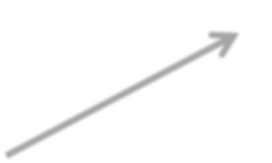 Formulaire
Certificat médical
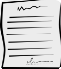 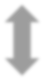 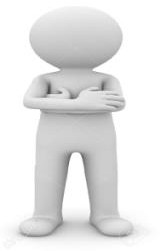 Suivi + Actions
notification
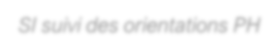 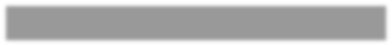 SI suivi des orientations PH
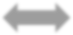 Suivi + Actions
Usager en situation de handicap
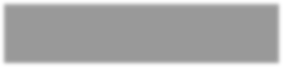 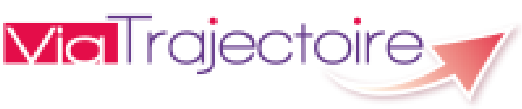 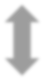 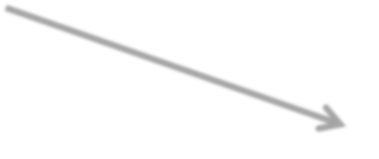 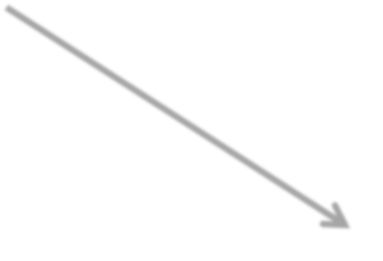 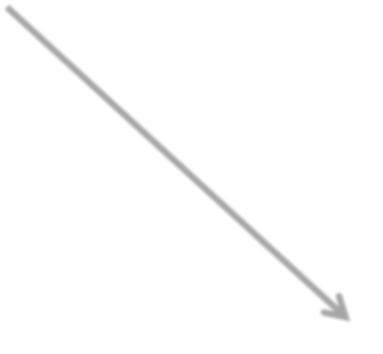 Suivi + Actions
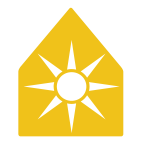 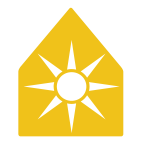 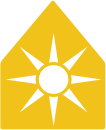 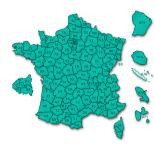 ESMS 1
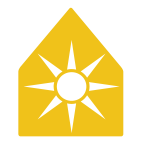 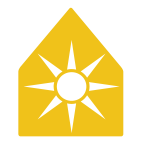 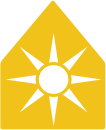 ESMS 2
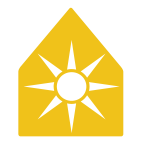 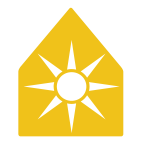 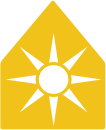 6
ESMS 3
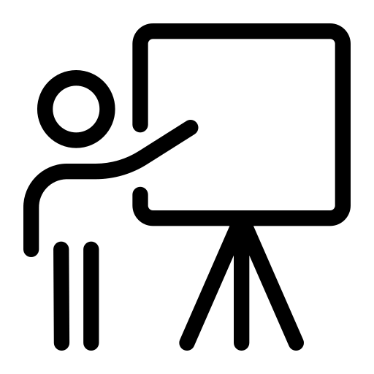 LE DUA, 
QU’EST-CE QUE C’EST?
7
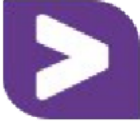 Qu’est ce que le DUA?
Le Dossier Unique d’Admission est issu de travaux menés par la  CNSA en concertation avec les fédérations d’établissements et des associations d’usagers, en s’appuyant sur les travaux  d’uniformisation déjà menés par certaines régions ou départements. 

Il est rempli par la personne en situation de handicap, un proche aidant ou un établissement/service professionnel l’accompagnant dans sa démarche et répond aux exigences d’accessibilité du Référentiel Général d’Amélioration de l’Accessibilité (RGAA)

Pour accéder à son DUA, l’usager doit, obligatoirement, détenir une DO émanant de la CDAPH. 
Le DUA est alors rattaché, automatiquement, à toutes les notifications liées à la Décision d’Orientation. Son accès se fait par le numéro individu délivré par la CDAPH. 
Il ne peut donc y avoir qu’un seul Dossier Unique d’Admission.
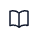 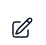 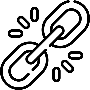 8
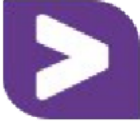 Qu’est ce que le DUA?
Tout comme un dossier Grand Age pour une demande en EHPAD, en USLD, en Résidence Autonomie…. :
Ce dossier est réputé « unique » car une fois rempli, il pourra être 	adressé à n’importe quel établissement ou service médico-social du 	territoire national. 

	Le dossier unique d’admission ne vaut pas admission directe en 	Etablissement ou service médico-social (ESMS)

	Il s’agit d’un dossier de demande de prise en charge qui sera 	étudié par le 	ou les ESMS destinataires (ESMS conformes aux orientations CDAPH).
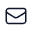 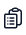 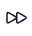 9
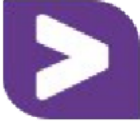 L’ouverture du DUA en NA, pourquoi ?
Le module est disponible et fonctionnel, il a été testé  dans plusieurs départements : Hautes-Pyrénées : 12/09/2023, Tarn : 14/09/2023, Val d’Oise : 15/11/2023,Yvelines : 21/11/2023, Ain : 27/11/2023, Paris : 01/02/2024
Il était attendu par les usagers et leurs proches
Il était attendu par vous, les accompagnants professionnels (mandataires, services de soins, DAC…)
Il contribuera à fiabiliser les données de suivi  des décisions d’orientation et de description de  l’offre
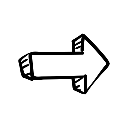 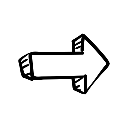 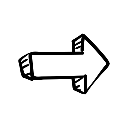 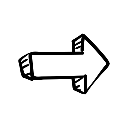 10
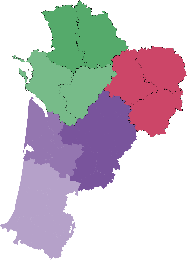 DEMONSTRATION DU MODULE HANDICAP COTE PROFESSIONNEL
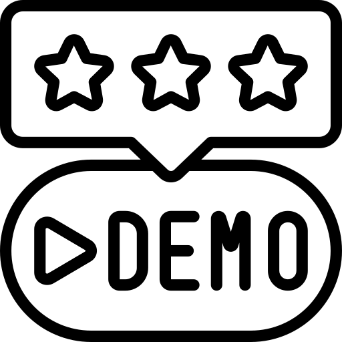 Jusqu’ici, les accompagnants professionnels ne disposaient que de l’accès vers le module Grand Age voir Sanitaire pour les services de soins. Dès modification de vos accès par vos référents structure VT, vous accéderez au module Handicap.
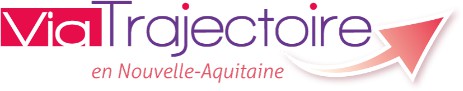 11
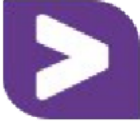 Accès accompagnant professionnel
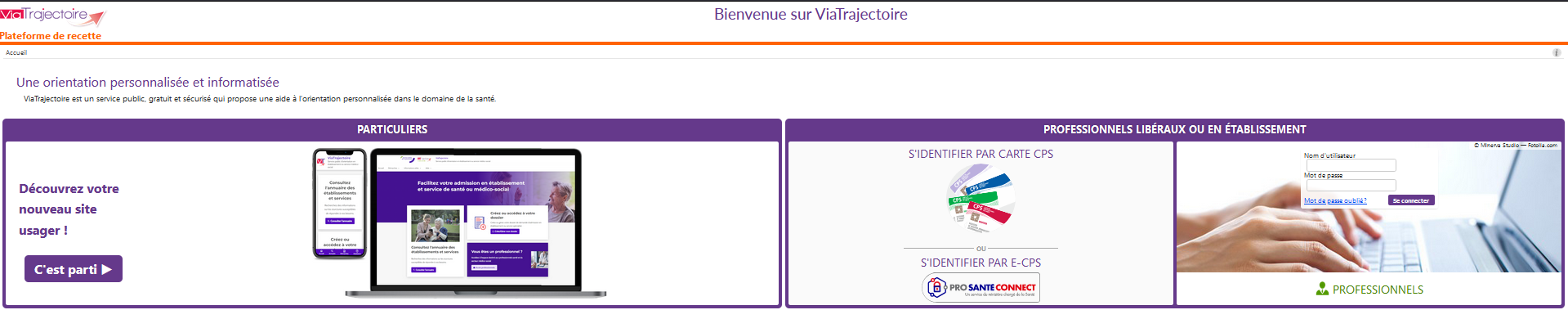 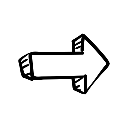 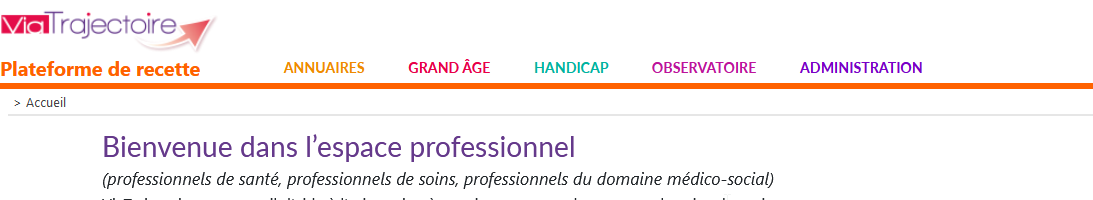 12
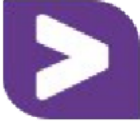 Accès accompagnant professionnel
L’accès en tant qu’accompagnant professionnel est conditionné par l’attribution d’un profil supplémentaire au compte utilisateur :
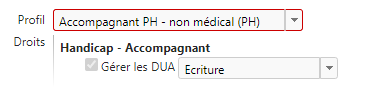 Il peut être attribué par la personne qui dispose du profil référent ESMS au sein de la structure.
Dans ce cas, vous verrez apparaître deux menus supplémentaires :
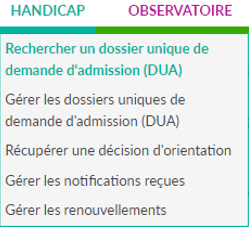 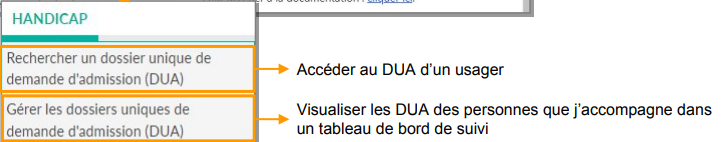 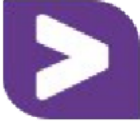 Harmonisation des modules
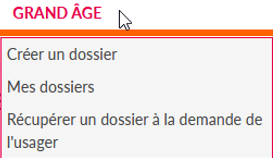 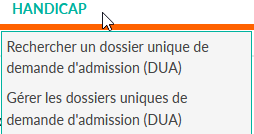 Gérer les dossiers uniques: vous permet d’accéder à tous les DUA que vous avez récupérés. 


Rechercher un dossier unique de demande d’Admission (DUA): un DUA a été initié par l’usager, vous souhaitez y accéder ou vous souhaitez compléter un DUA pour un usager qui détient, uniquement, une DO
Mes dossiers: qui vous donne accès à tous les dossiers dont vous avez la référence 

Récupérer un dossier à la demande de l’usager: un usager a déjà initié son dossier mais vous souhaitez récupérer la référence de celui-ci
Créer un dossier : qui permet d’initier un dossier pour un usager
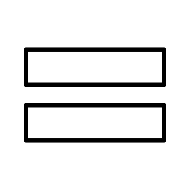 À retenir : A la différence d’un dossier Grand-Age qui peut être initié directement dans ViaTrajectoire, un dossier admission auprès d’une structure du domaine du handicap ne peut être initié qu’à l’appui d’une décision d’orientation émise par la CDAPH.
14
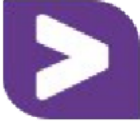 Récupérer l’accès au DUA d’un usager
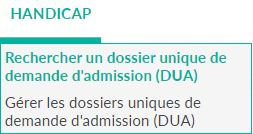 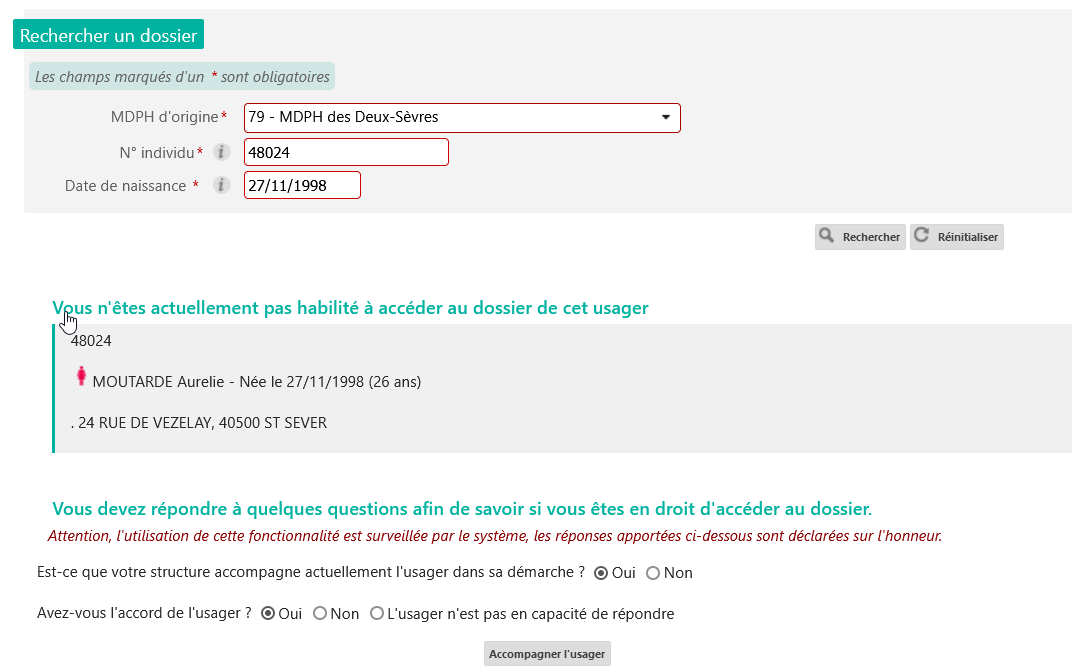 Etape 1 

Renseigner la MDPH d provenance + le n° individu + la date de naissance de l’usager
Cliquer sur « Rechercher »
Etape 2 

Confirmer que la structure accompagne l’usager et que ce dernier a donné son accord
Cliquer sur « Accompagner l’usager »
Une seule unité professionnelle peut accompagner l’usager à la fois. 
Si une autre unité est déjà référente du dossier, il n’est pas possible d’y accéder en autonomie : il faut lui demander de transférer le DUA (cf. actions sur le dossier)
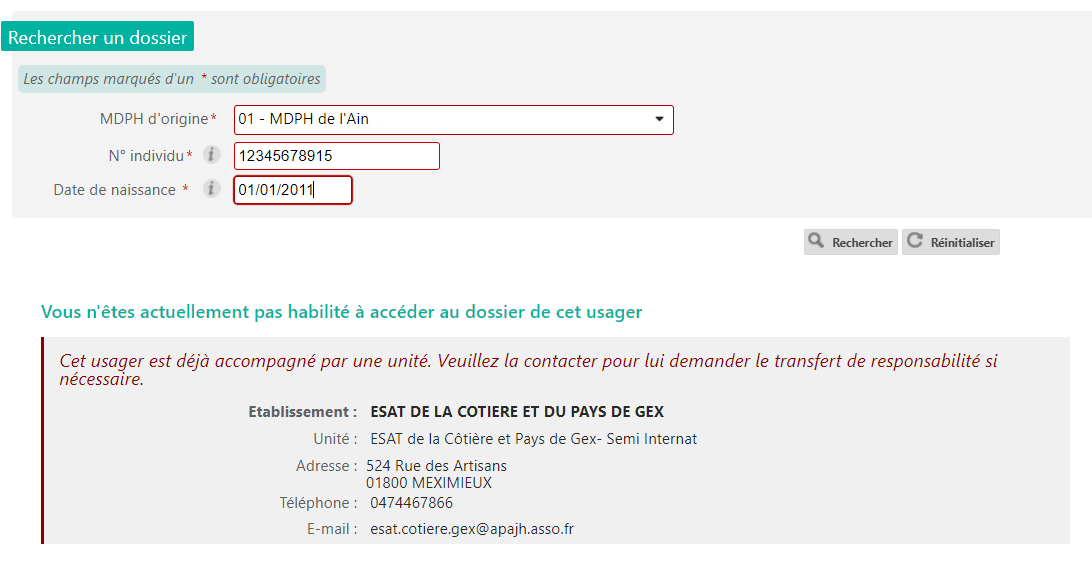 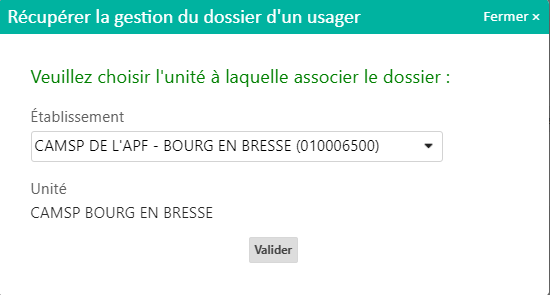 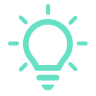 Il est possible de récupérer un DUA complété (en tout ou partie) par un usager, ou récupérer l’accès à un DUA « vide ».
Etape 3 

Indiquer la structure et l’unité sur laquelle le DUA de l’usager va être « affecté » (liste déroulante si plusieurs habilitations « accompagnant »)
Cliquer sur « Valider »
15
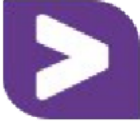 Le DUA – Vue d’ensemble
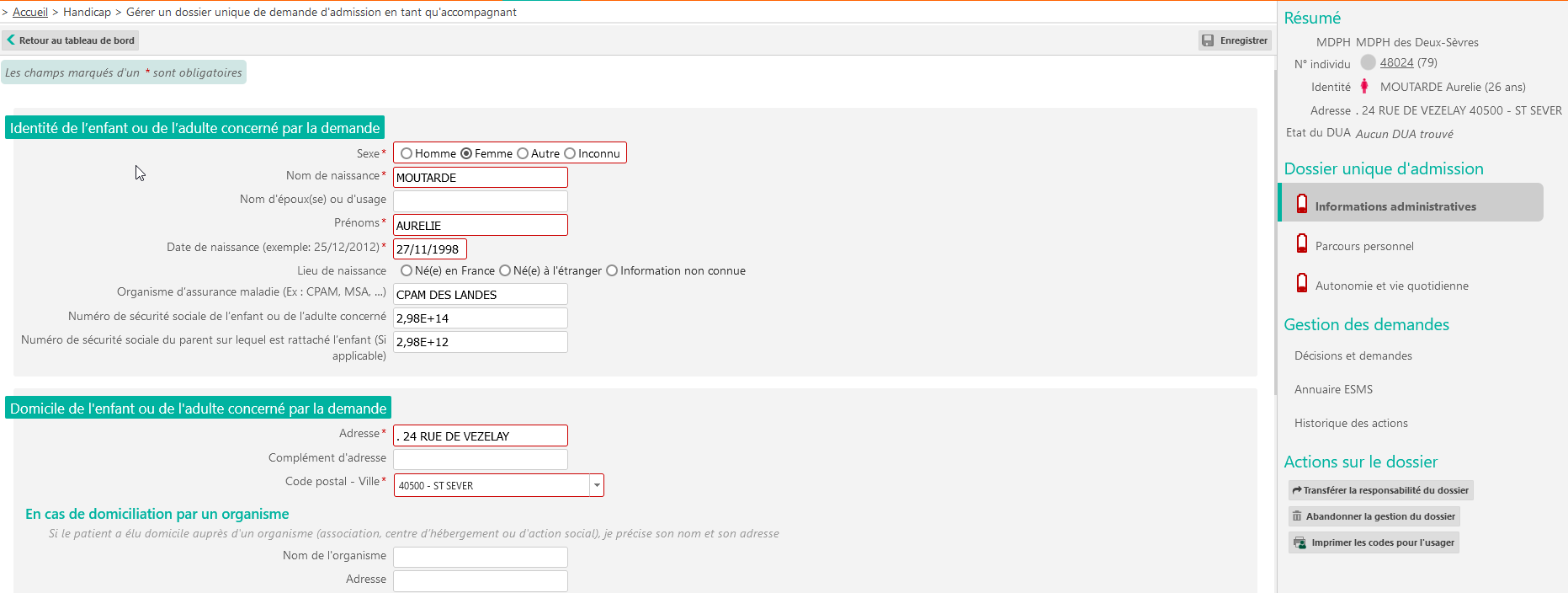 16
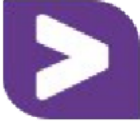 Le DUA – le contenu du dossier
Enregistrer  = enregistrer les informations saisies (elles sont alors visibles par l’usager/son aidant depuis l’espace « particuliers »)
Retour au tableau de bord = sortir du dossier actuel (sans enregistrer) et accéder à la liste des dossiers suivis par l’unité
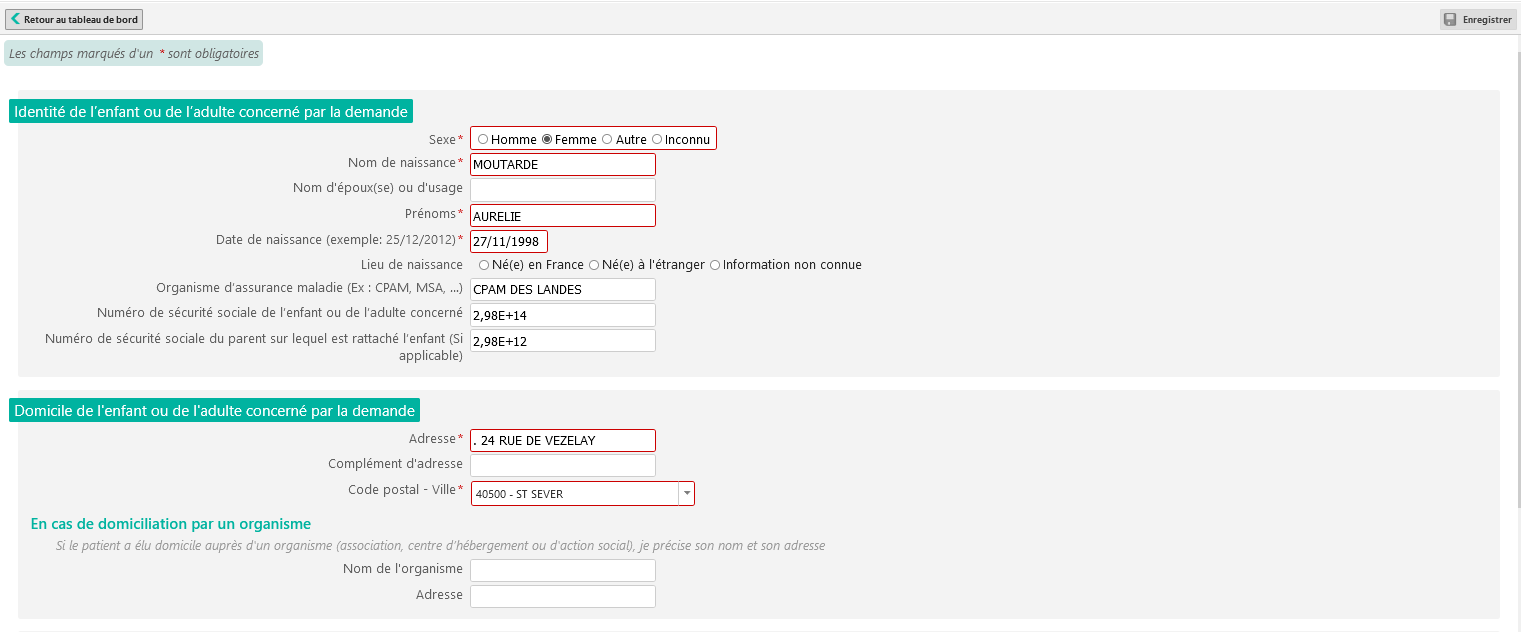 Résumé du dossier :
 informations sur l’usager
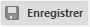 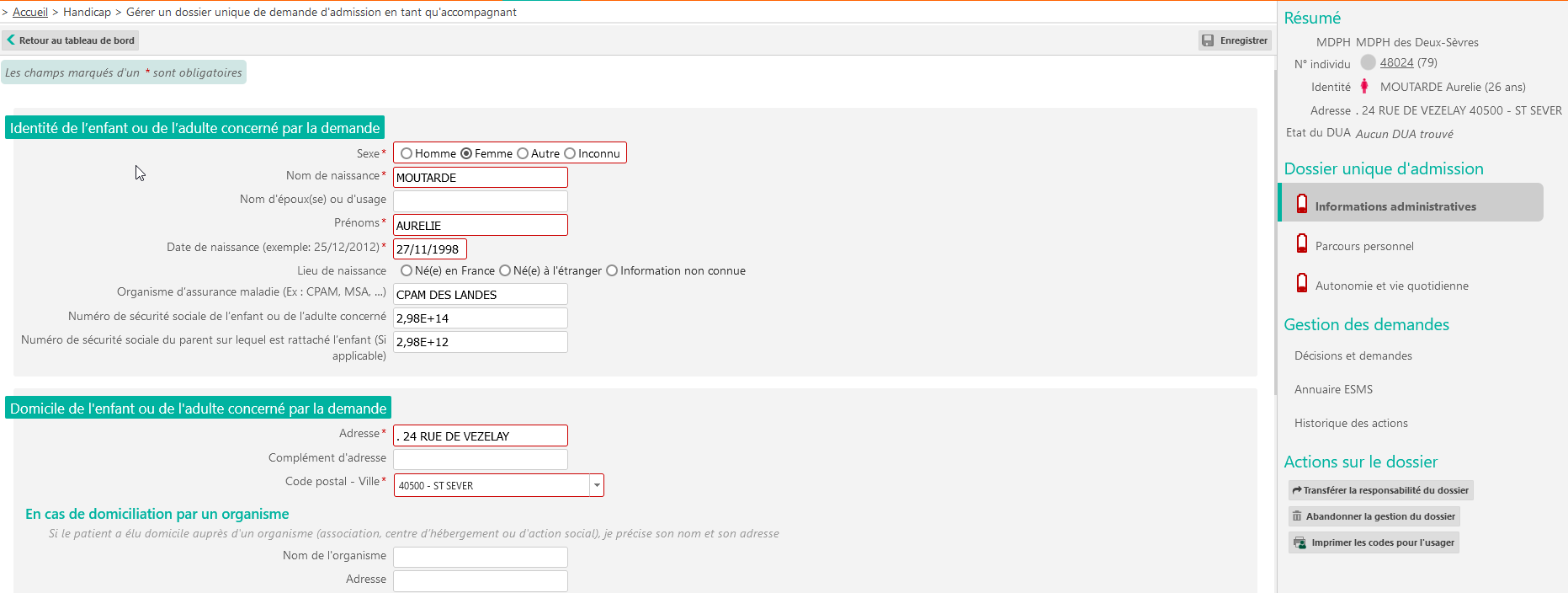 Gestion des demandes : accès à l’annuaire, aux décisions d’orientation et à l’historique des actions
Actions sur le dossier
17
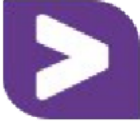 Le DUA – le contenu du dossier
Le DUA est composé de 3 onglets, qui doivent être complétés (piles vertes) pour que le dossier puisse être envoyé aux ESMS
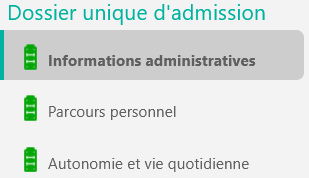 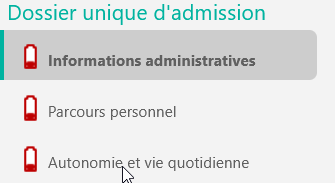 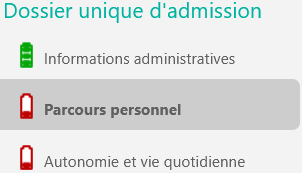 Le passage d’un onglet à l’autre se fait en cliquant sur le titre de l’onglet dans la section « contenu du dossier unique d’admission (à droite de l’écran)

Les champs obligatoires sont encadrés en rouge et précédé d’une *

L’onglet « Informations administratives » est prérempli avec les données transmises par la MDPH au moment de l’import des décisions d’orientation : ces informations peuvent être modifiées (les deux versions des données seront affichées aux ESMS qui reçoivent le DUA).

L’onglet « Parcours personnel » permet de transmettre des informations
sur la situation familiale, le parcours scolaire et professionnel, la situation
médicale. Cet onglet contient beaucoup de champ en texte libre, 
mais des exemples sont affichés pour une aide au remplissage.

L’onglet « Autonomie et vie quotidienne » permet de lister les aides nécessaires dans les actions de la vie courante : soins personnels, vie domestique…
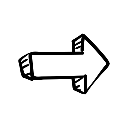 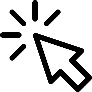 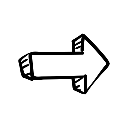 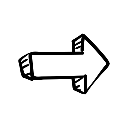 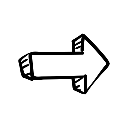 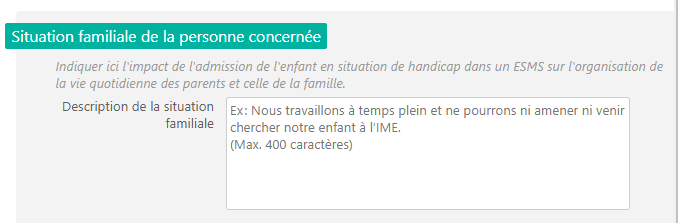 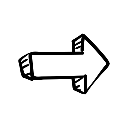 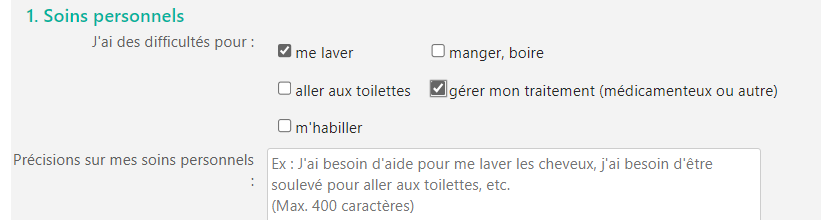 18
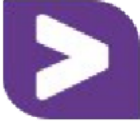 Le DUA – Gestion des demandes
Retour au tableau de bord = sortir du dossier actuel (sans enregistrer) et accéder à la liste des dossiers suivis par l’unité
Résumé du dossier :
 informations sur l’usager
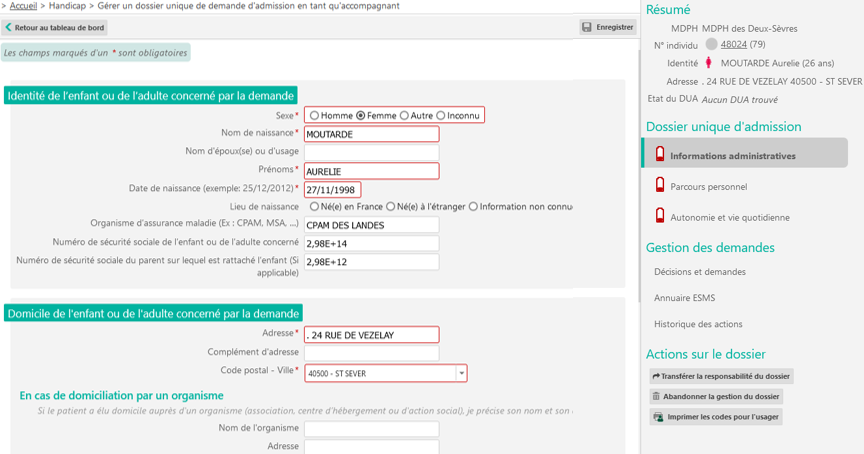 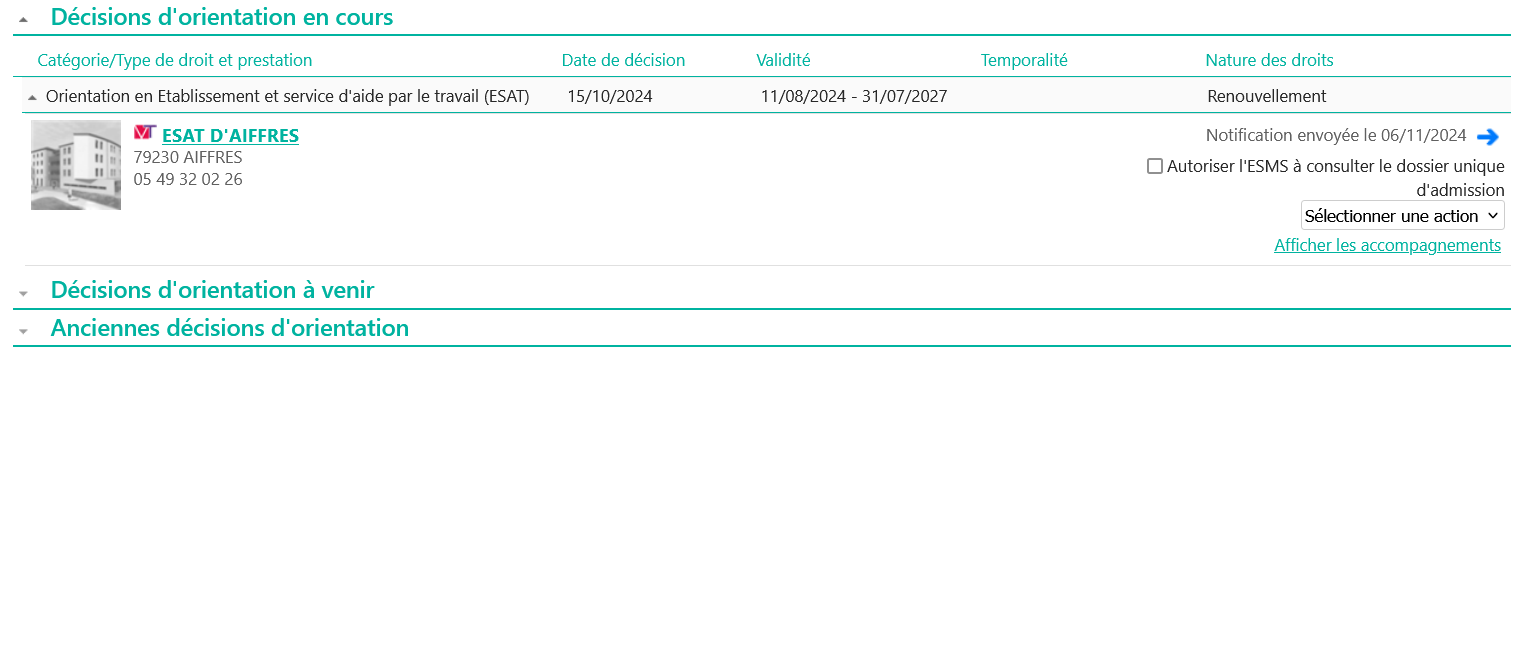 Contenu du dossier :
3 onglets à compléter
Actions sur le dossier
19
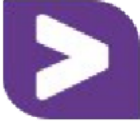 Gestion des demandes – Décisions et demandes
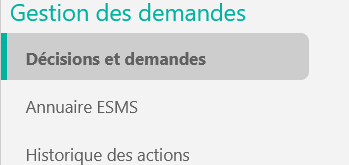 Possibilité d’accéder à toutes les décisions d’orientation de l’usager : en cours de validité, à venir ou expirées (seules les décisions d’orientation en cours de validité sont affichées par défaut).

Pour chaque décision d’orientation , accès aux notifications envoyées  aux ESMS et à leur « réponse » (= statut) , et possibilité d’annuler / réactiver une notification auprès d’un ESMS depuis la liste déroulante « sélectionner une action » .
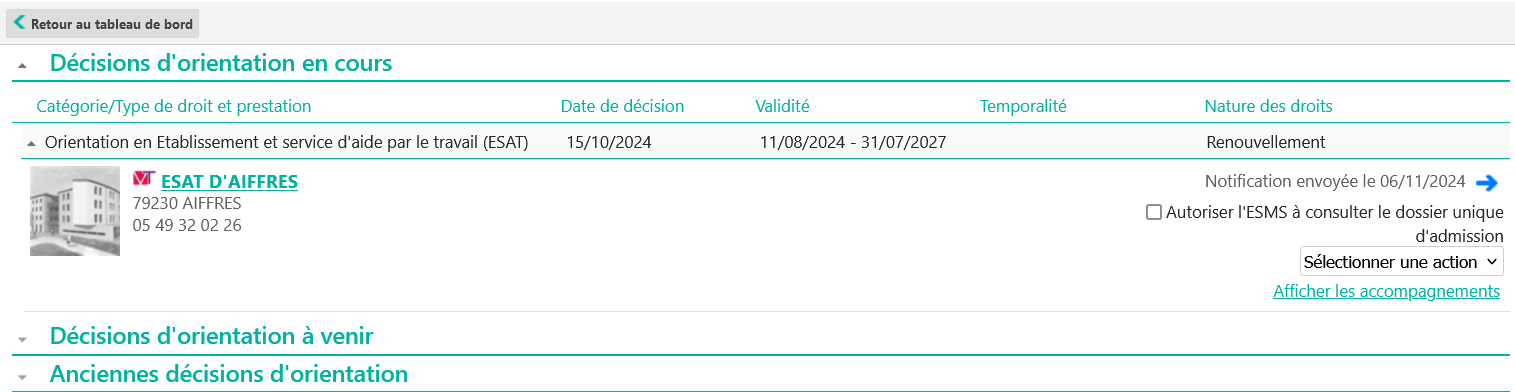 1
3
2
4
20
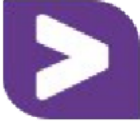 Gestion des demandes – Annuaire ESMS
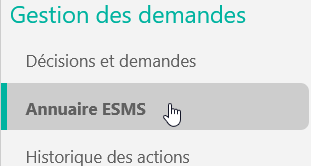 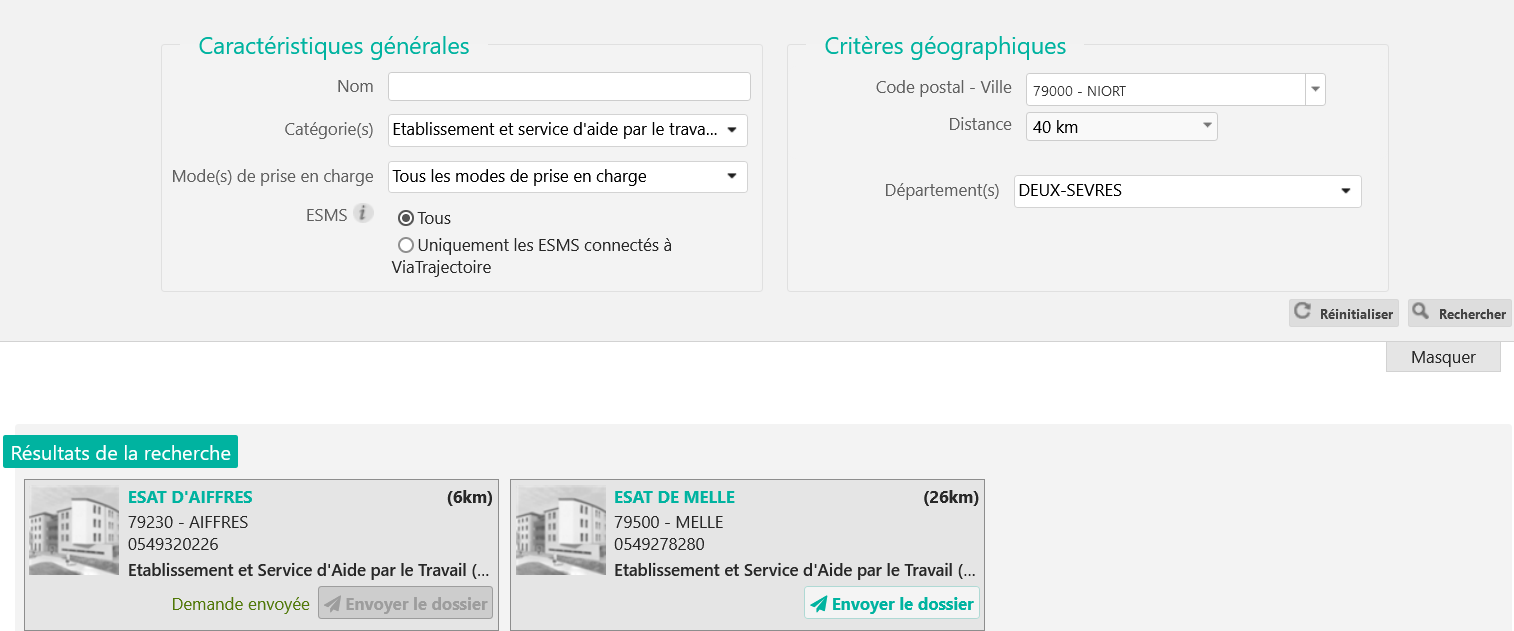 Recherche des ESMS en fonction de la catégorie, du mode de prise en charge (accueil de jour, hébergement complet…) et du critère géographique (périmètre autour d’une commune, ou dans un ou plusieurs départements).
21
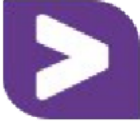 Gestion des demandes – Annuaire ESMS
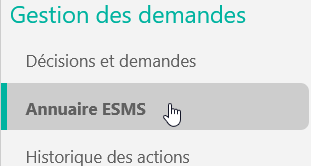 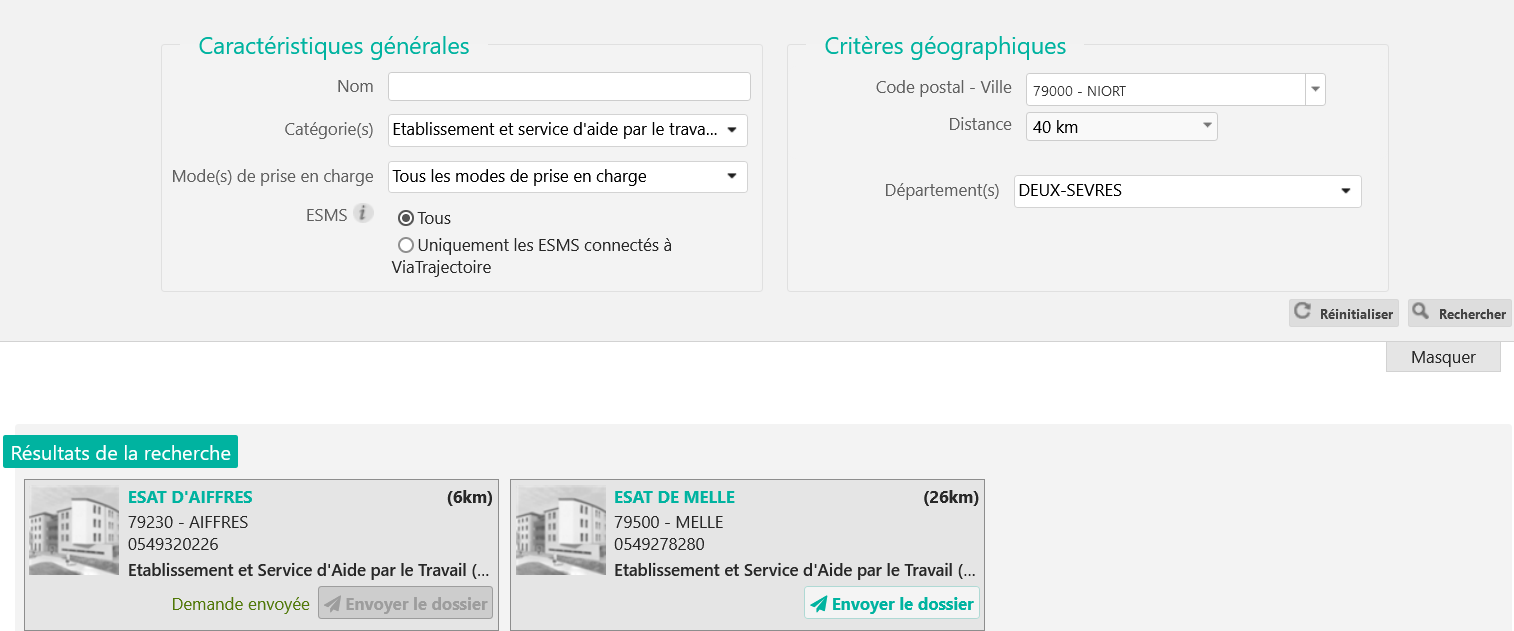 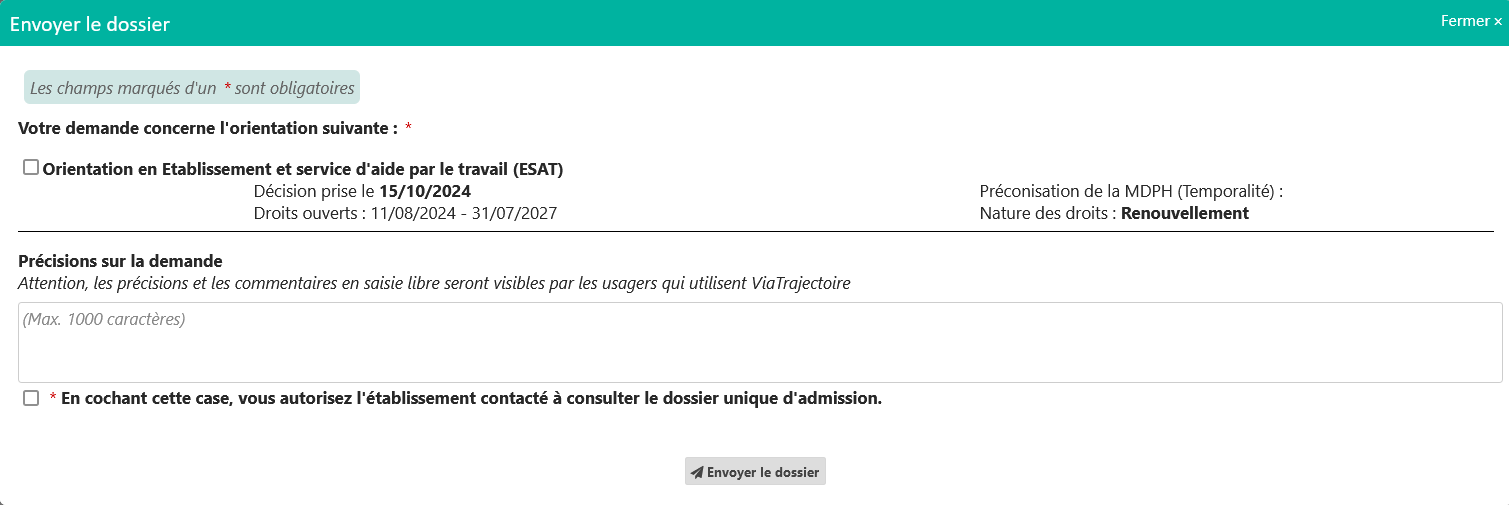 1. Sélectionner la/les décision(s) d’orientation concernées (ici, la plus récente des deux)
2. Ajouter une éventuelle précision (par exemple, proximité géographique avec le domicile…)
3. Cocher la case pour partager le contenu du DUA (obligatoire) 
4. Cliquer sur « envoyer le dossier »
Nota : Un message d’alerte s’affiche si l’ESMS n’a pas déclaré avoir pris en charge ce type de décision d’orientation :
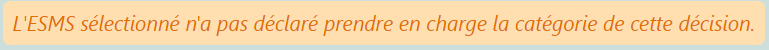 22
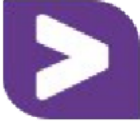 Gestion des demandes – Historique des actions
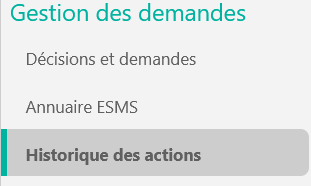 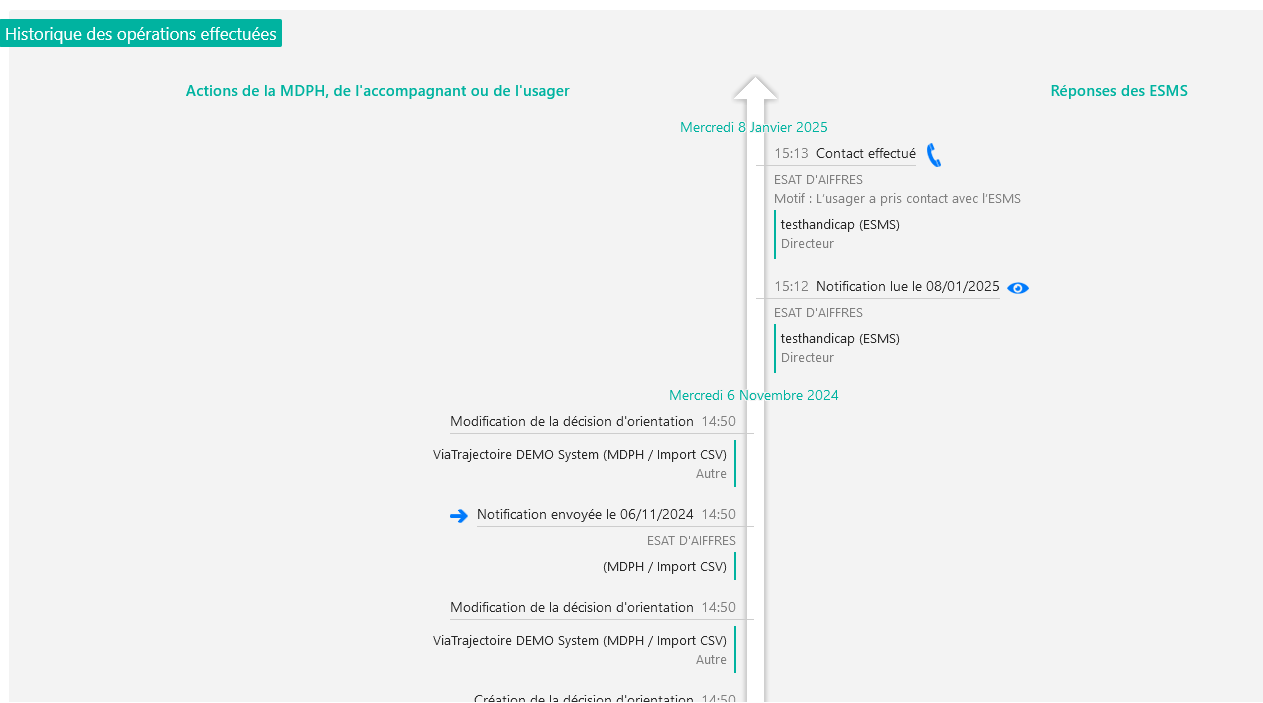 PARTIE GAUCHE
Actions des « demandeurs » : MDPH, accompagnants et usagers
PARTIE DROITE
Actions des « receveurs » : professionnels en ESMS
23
Le DUA – Les actions sur le dossier
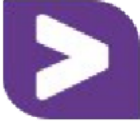 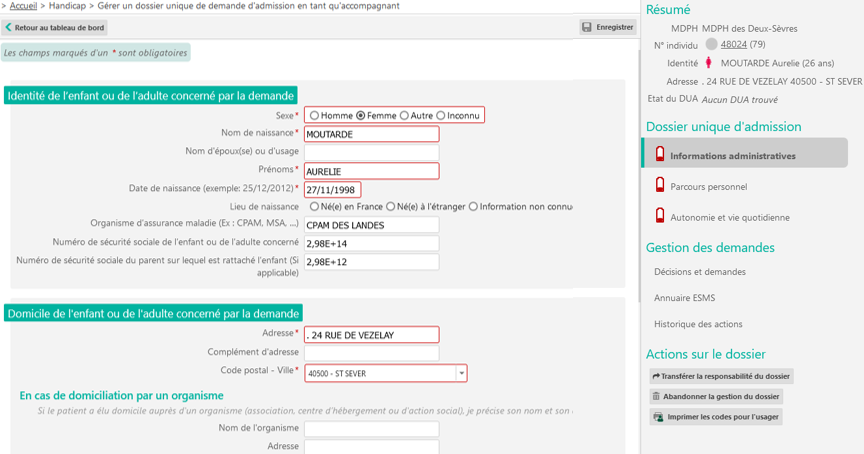 Résumé du dossier :
 informations sur l’usager
Contenu du dossier :
3 onglets à compléter
Gestion des demandes : accès à l’annuaire, aux décisions d’orientation et à l’historique des actions
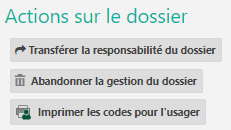 24
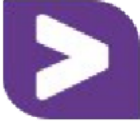 Le DUA – Actions sur le dossier
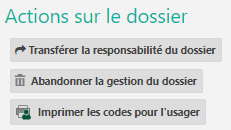 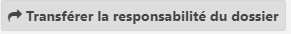 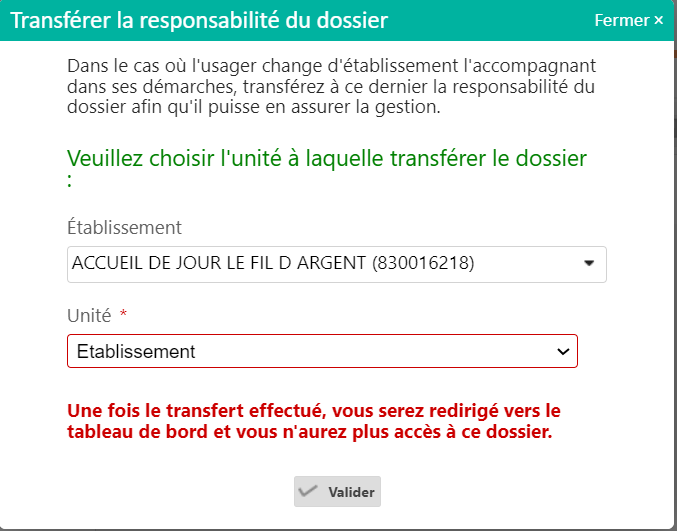 Pour passer le relais à un autre professionnel si la situation évolue
Sélection dans la liste déroulante de la nouvelle unité qui sera amenée à accompagner l’usager dans ses démarches (la liste affiche toutes les structures disposant d’habilitations « accompagnant PH »). 
 ⚠ Une fois le transfert effectué, le DUA n’est plus accessible (ou l’autre unité devra transférer le dossier, ou « abandonner la gestion du dossier ») ⚠
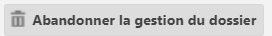 Pour se décharger de la responsabilité du dossier si l’unité n’accompagne plus l’usager
 ⚠ Une fois l’abandon effectué, le DUA n’est plus accessible dans le tableau de bord. Si l’unité doit de nouveau y accéder il faudra utiliser la fonction «Rechercher un dossier unique de demande d’admission (DUA) »  ⚠
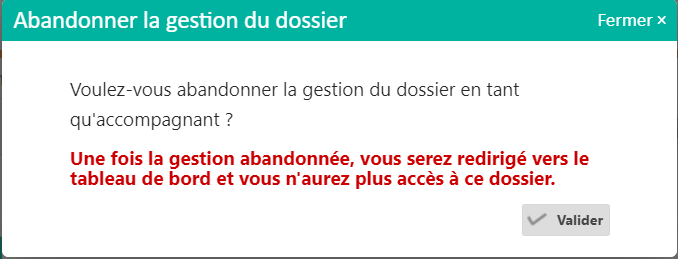 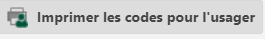 Passer le relais à l’usager pour qu’il se connecte et (co-)remplisse les informations du DUA
Affiche la procédure en PDF à distribuer à l’usager pour lui permettre de se connecter à son espace ViaTrajectoire.
25
Gérer et suivre les DUA récupérés
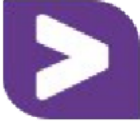 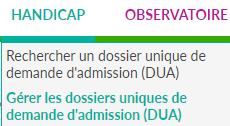 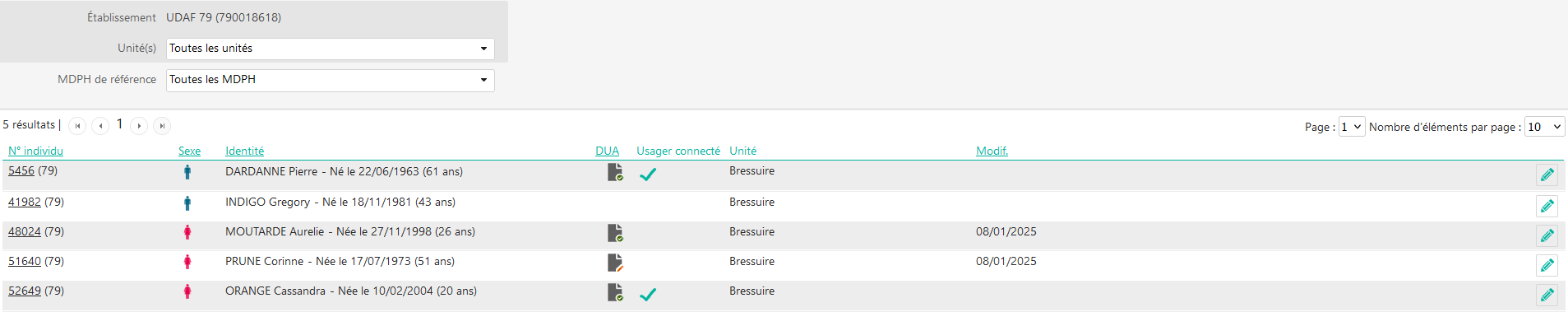 Filtrage possible en fonction de la recherche
Date de dernière mise à jour
Unité où se trouve le dossier
État
du
DUA
N°individu (à utiliser pour la connexion)
Identité de l’usager
Usager connecté
Accéder au DUA
26
Gérer les dossiers uniques de demande d’admission (DUA)
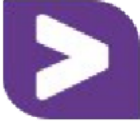 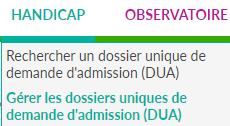 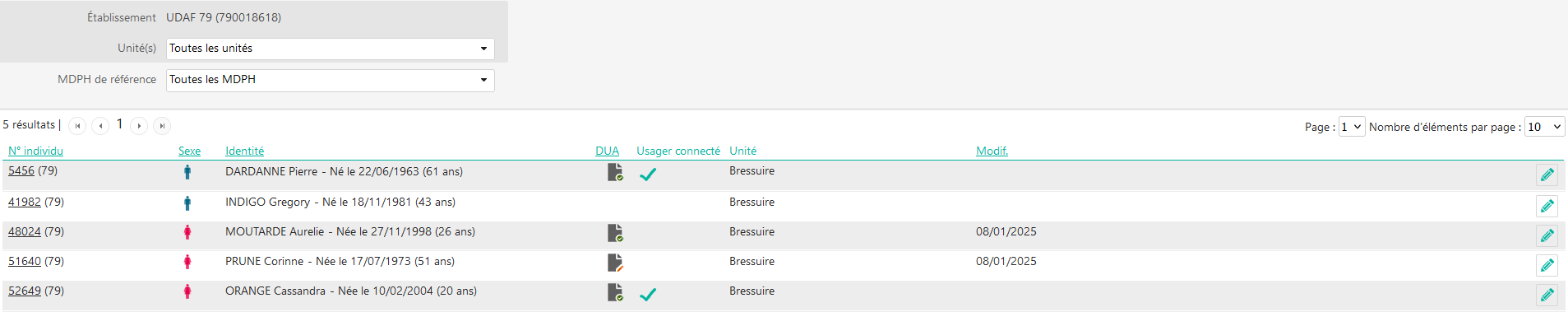 : L’usager s’est connecté à son espace particulier

Pas de coche: L’usager ne s’est pas connecté par le biais de l’espace particulier
: DUA INCOMPLET

: DUA COMPLET
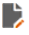 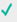 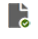 27
Gérer les dossiers uniques de demande d’admission (DUA)
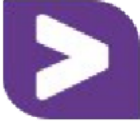 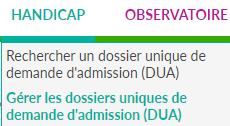 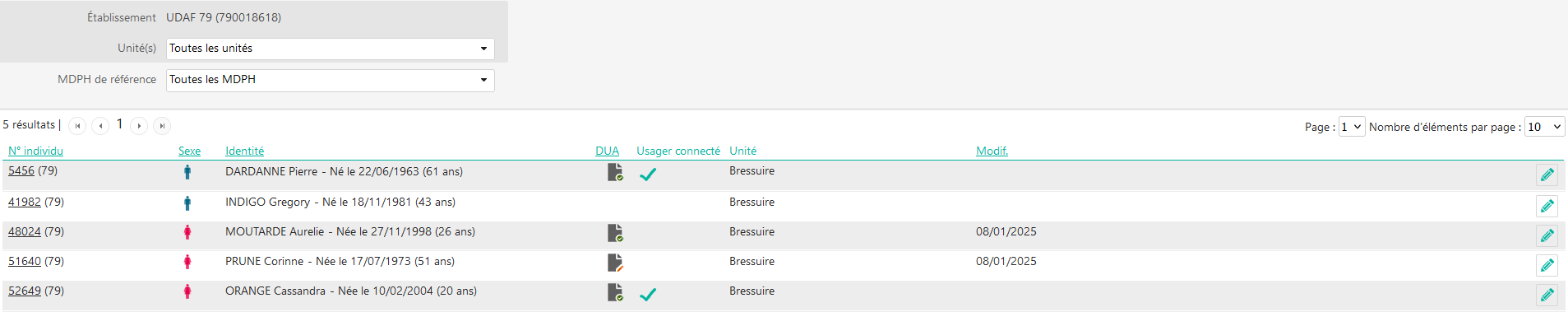 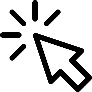 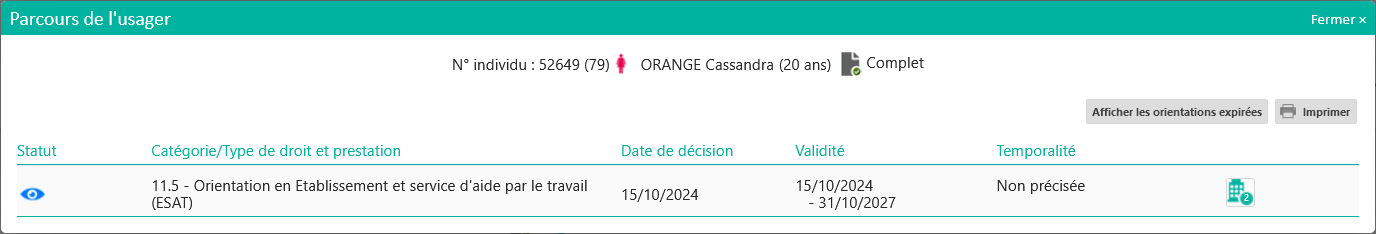 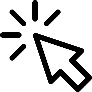 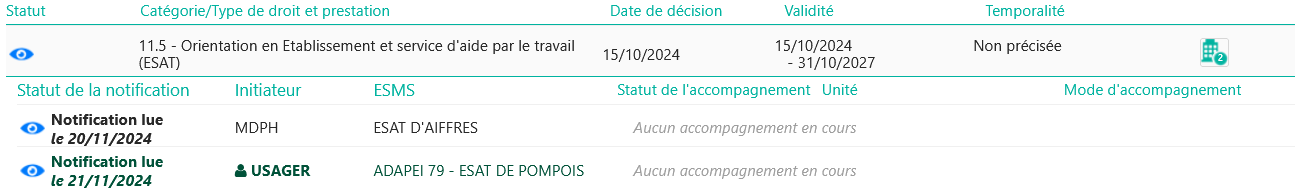 28
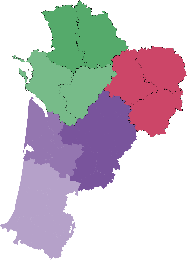 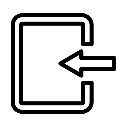 L’ACCES AU DUA PAR L’USAGER
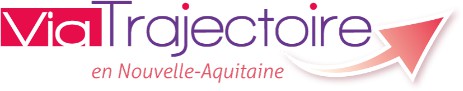 29
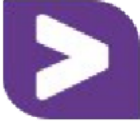 www.usager.viatrajectoire.fr
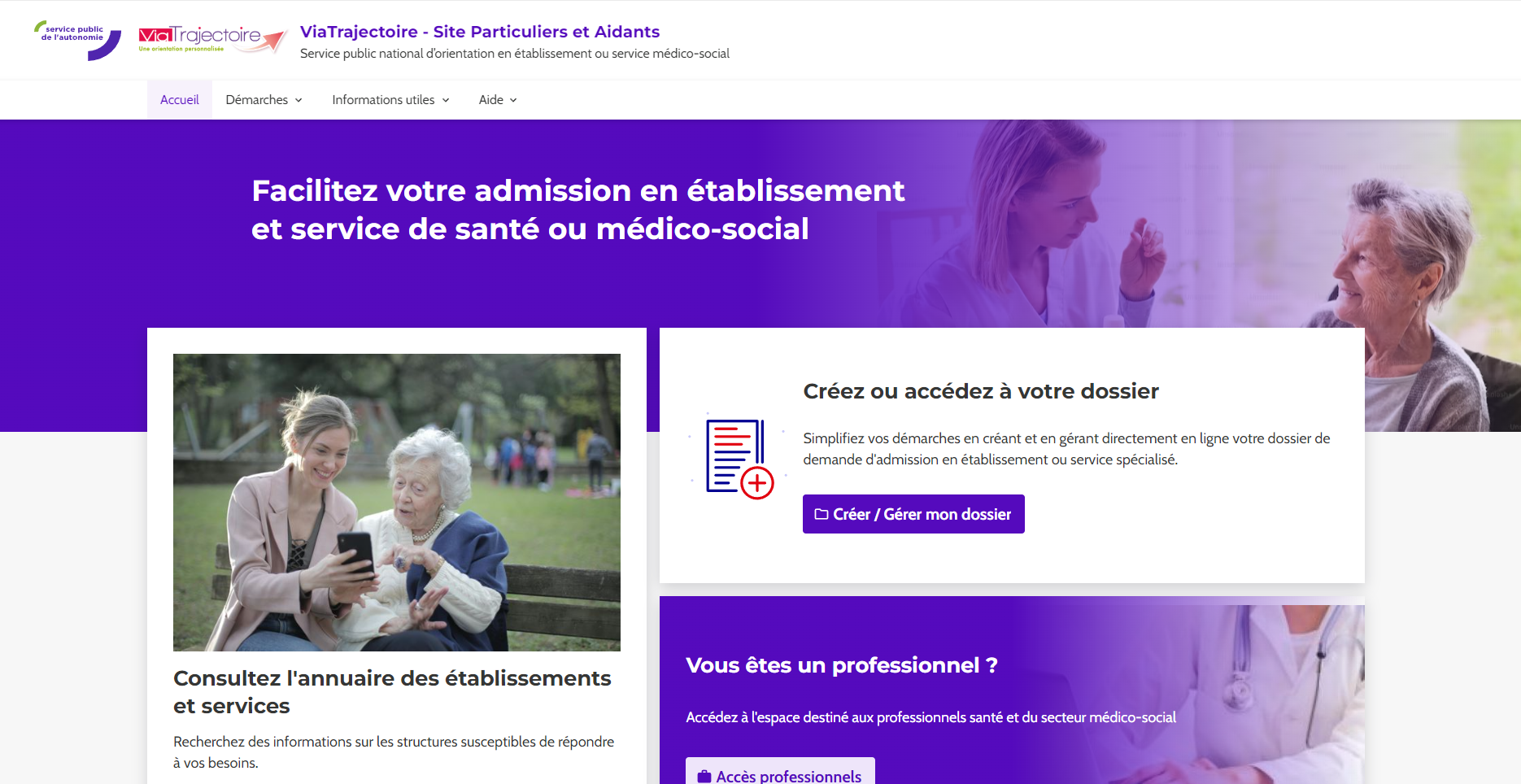 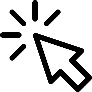 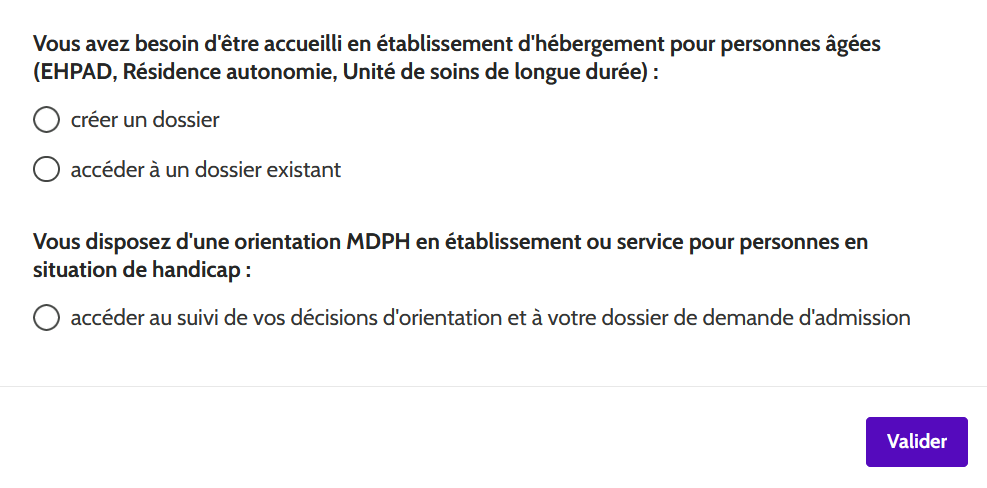 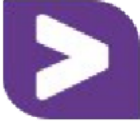 Connexion
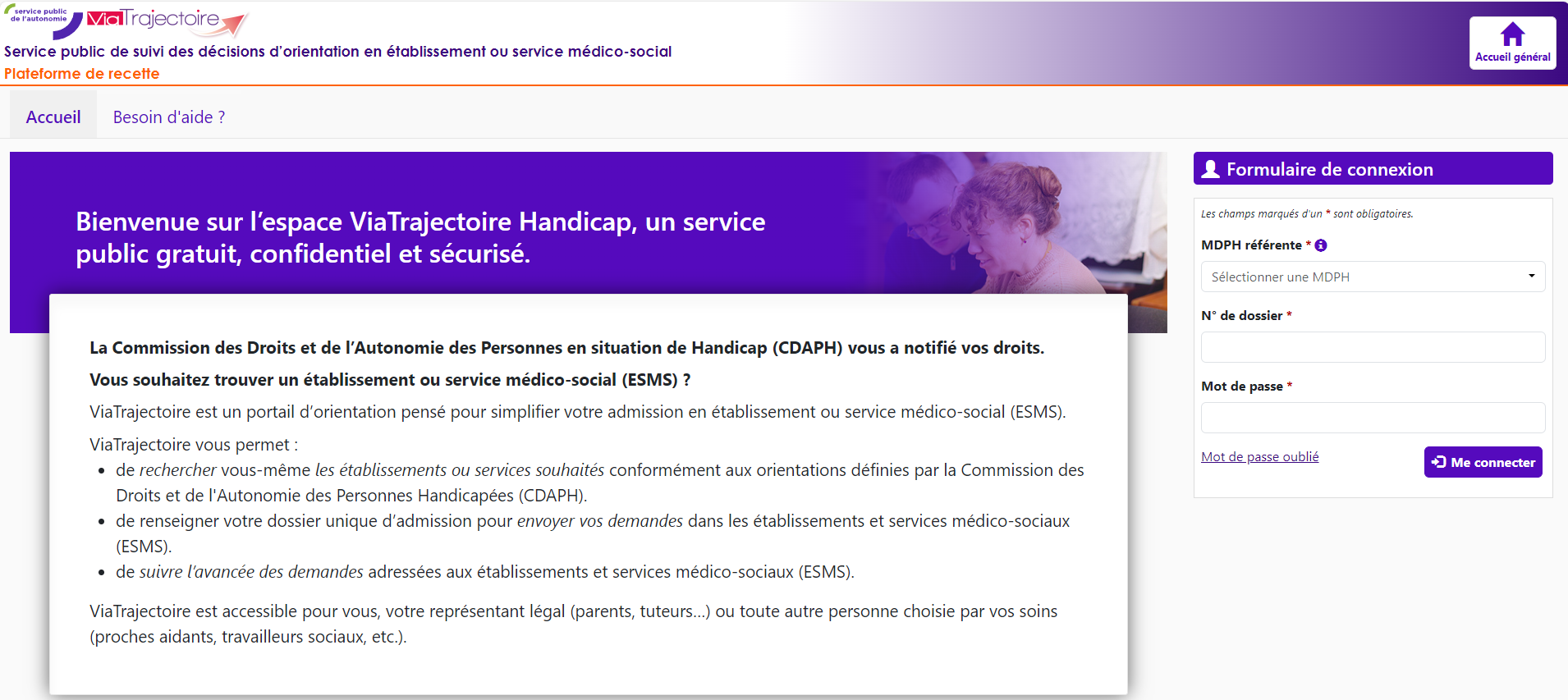 31
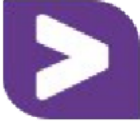 Consulter et remplir mon dossier unique  d’admission
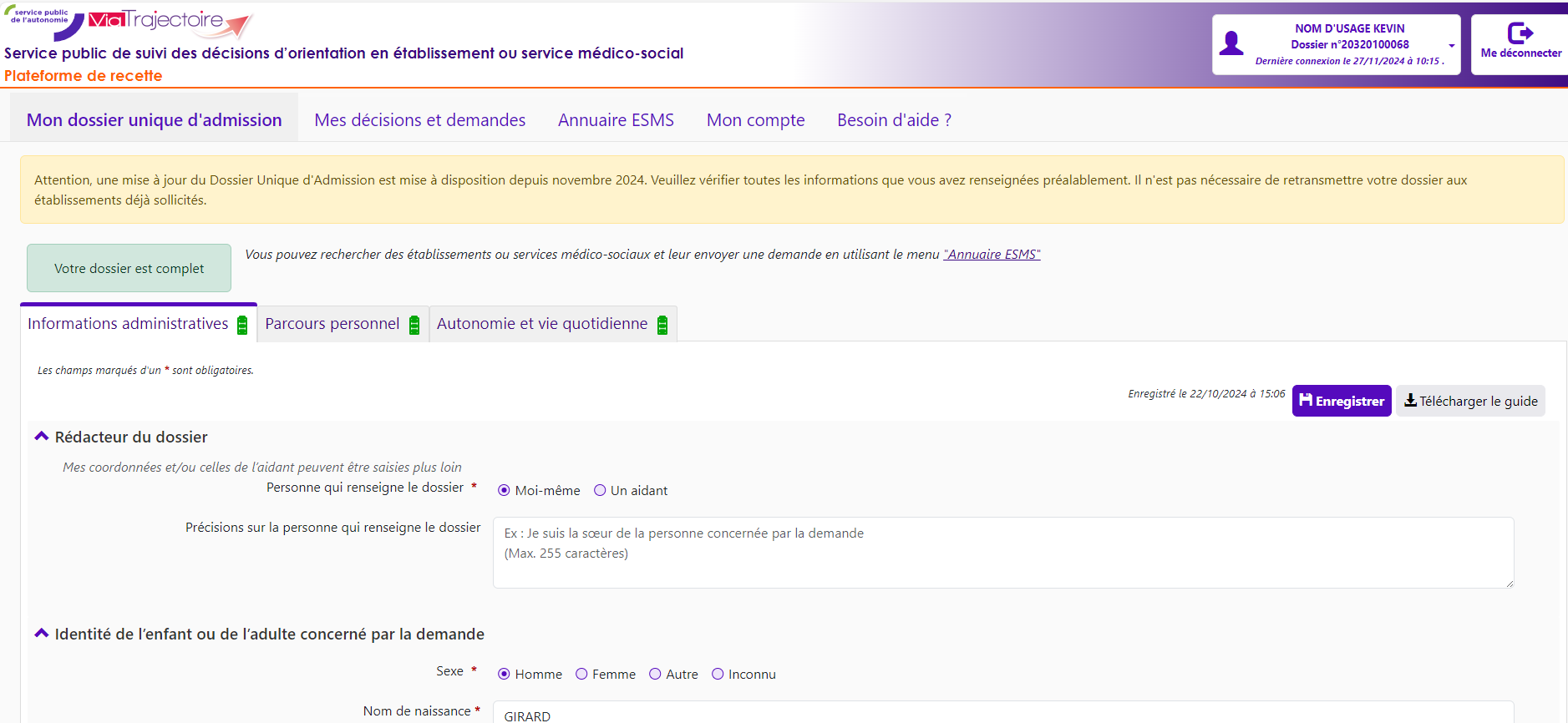 La partie administrative de son dossier d’admission en ESMS est pré-remplie à partir des informations déjà communiquées à la MDPH
32
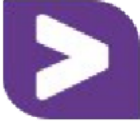 Consulter et remplir mon dossier unique  d’admission
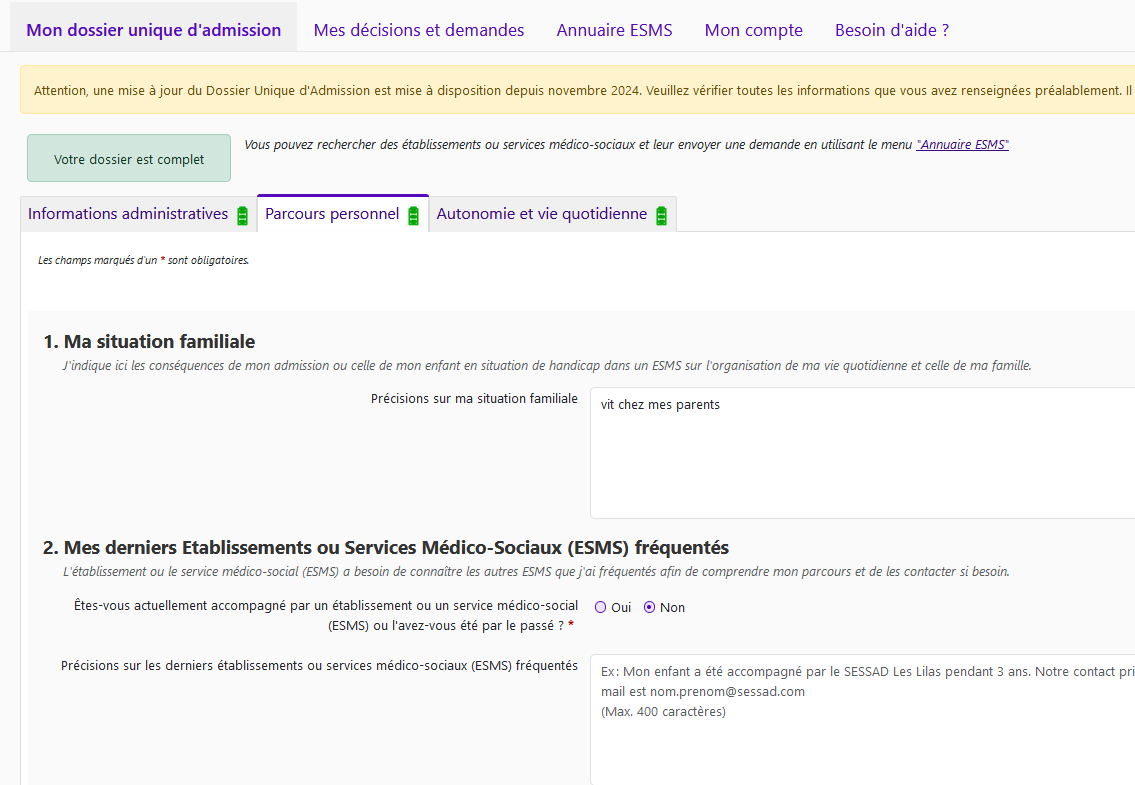 33
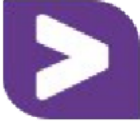 Consulter et remplir mon dossier unique  d’admission
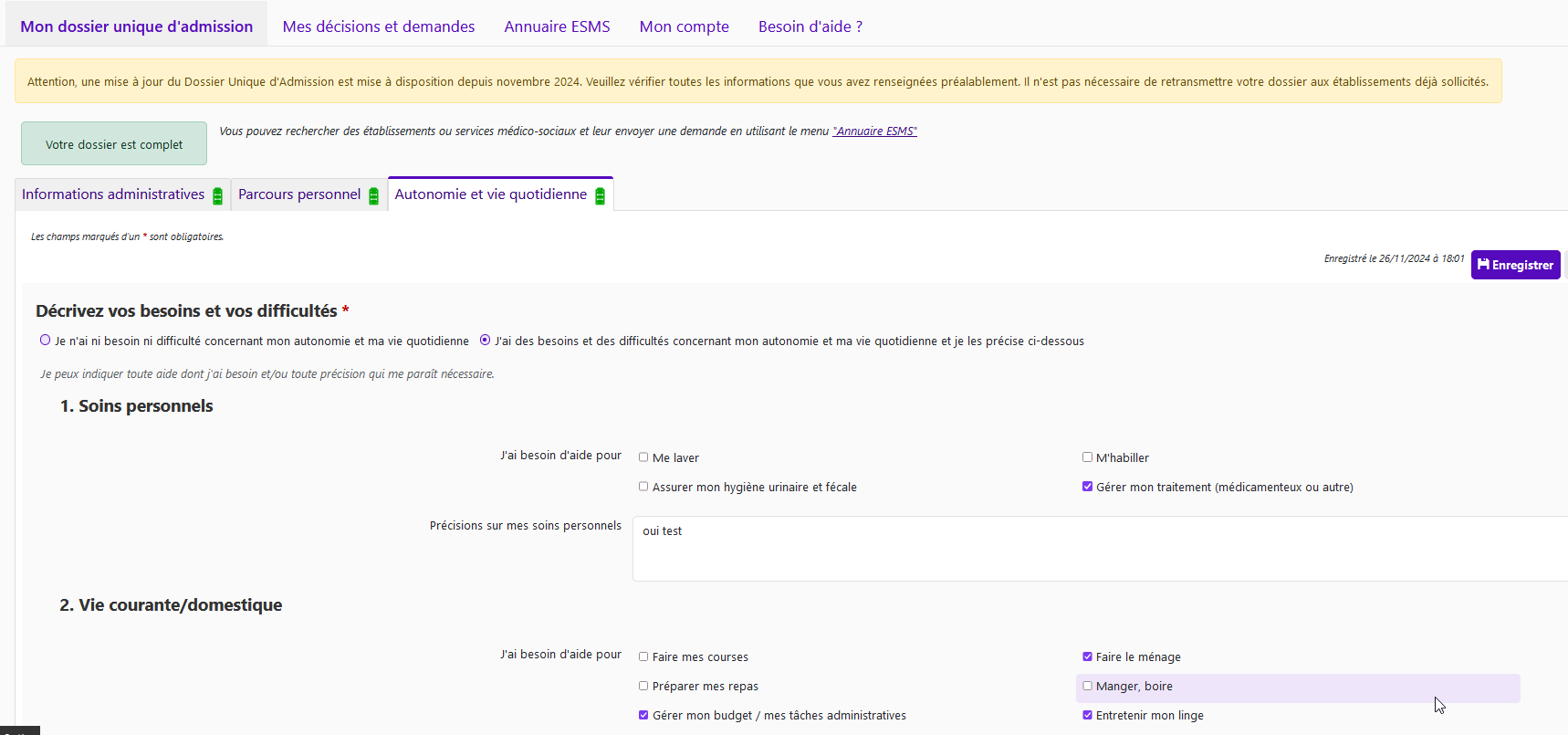 34
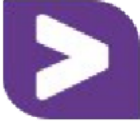 Suivre mes décisions et demandes
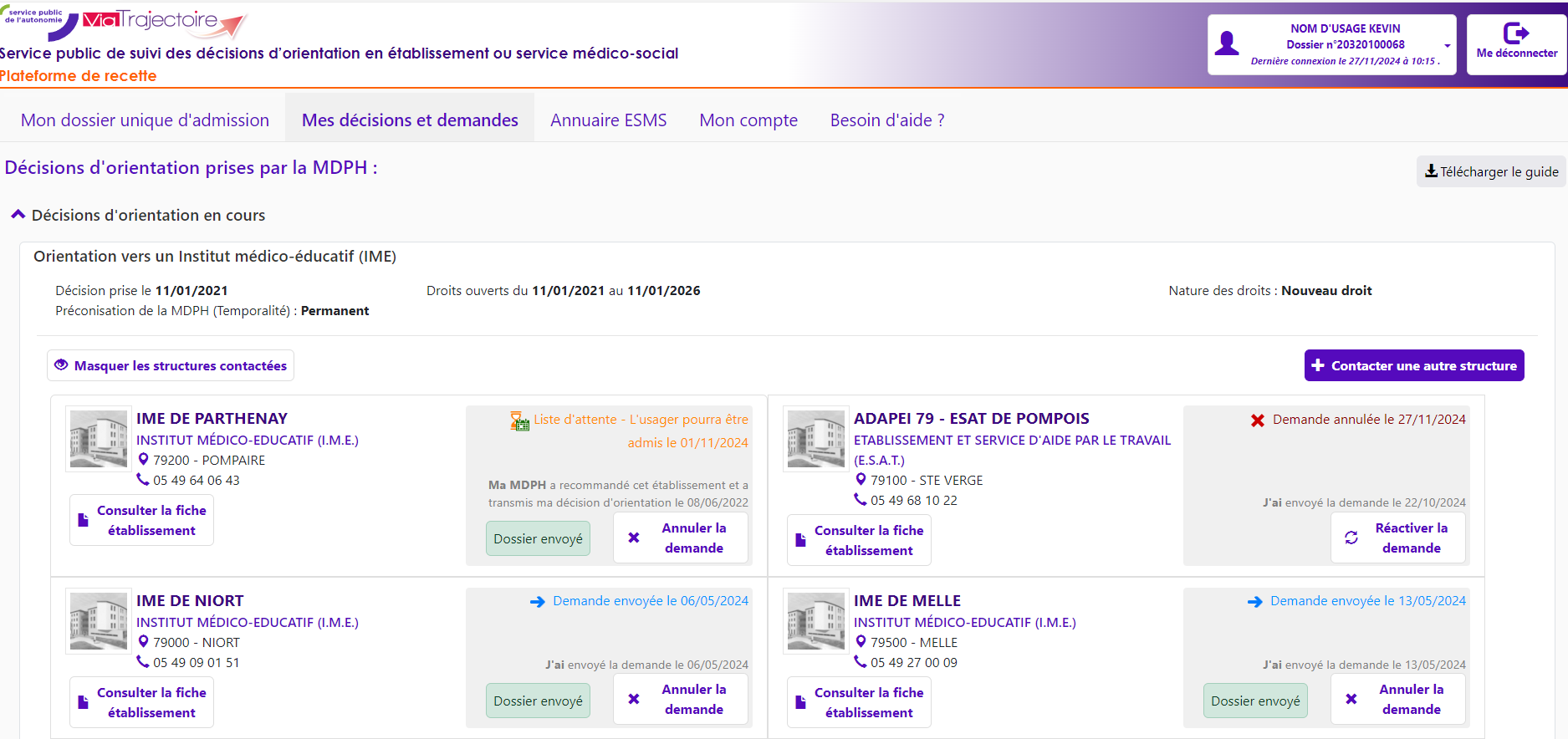 L’usager peut retrouver, au même endroit, toutes ses décisions d’orientation = « coffre fort »
35
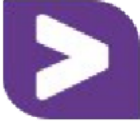 Rechercher un établissement ou service
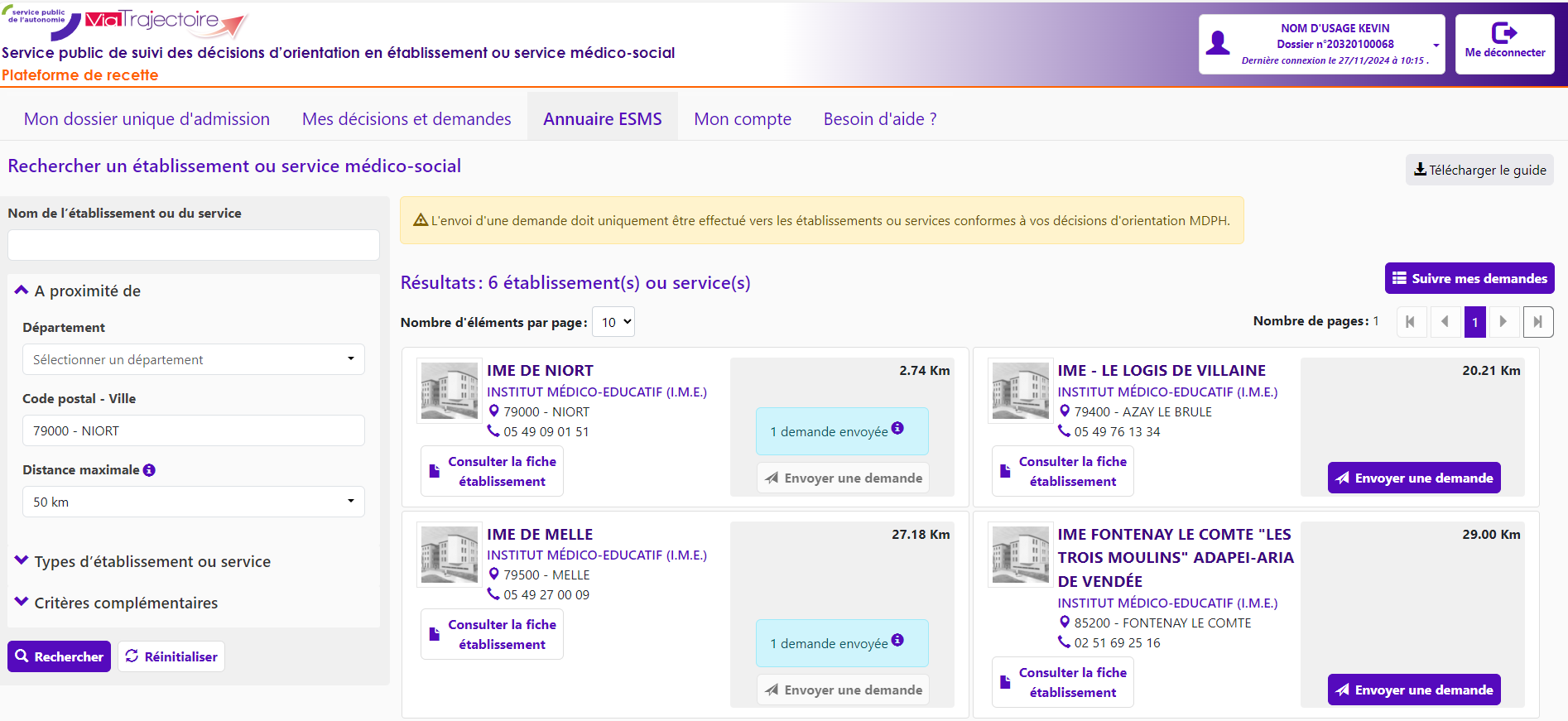 Possibilité d’envoyer ses demandes aux différents ESMS
Recherche dans l’annuaire de ViaTrajectoire: la recherche est pré-renseignée en fonction des décisions d’orientation de l’usager
36
Consulter une fiche établissement
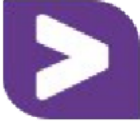 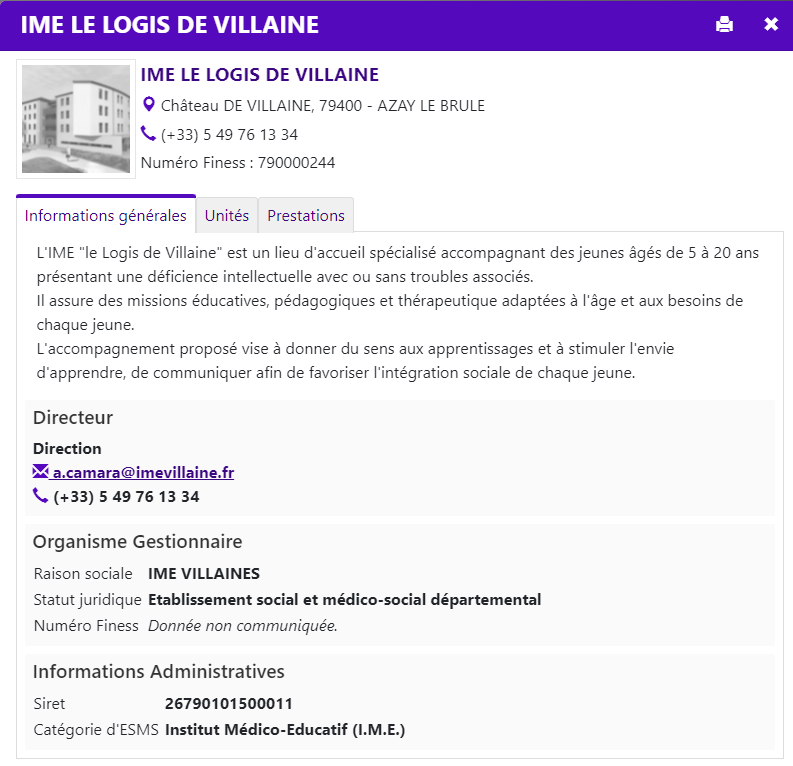 37
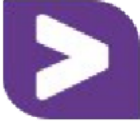 Echanges avec les ESMS
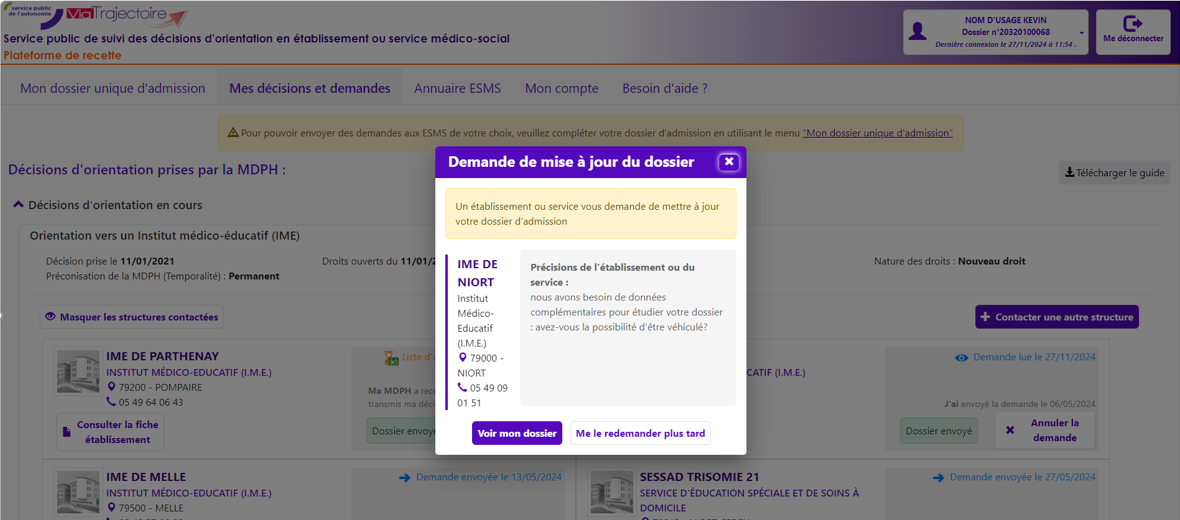 Les ESMS ayant reçu le DUA  peuvent demander des  compléments aux usagers  directement depuis  ViaTrajectoire
L’usager doit alors revenir sur son DUA afin de compléter les données demandées.
38
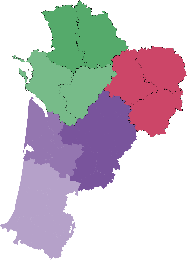 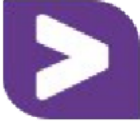 Comment l’usager accède à son DUA s’il n’a pas ses codes?
Côté MDPH, l’information est ajoutée à chaque nouvelle décision d’orientation:
Comme vous, les ESMS ont la  possibilité d’imprimer les  codes pour l’usager en  cliquant sur ce bouton depuis  la notification :
Pour accéder à votre dossier de suivi d’orientation
Rendez-vous sur ViaTrajectoire.fr et Cliquez sur l’espace « Personnes en situation de handicap »
Choisissez votre MDPH référente
Renseignez votre numéro de dossier Celui-ci figure sur votre décision d’orientation transmise par la
MDPH
Saisissez votre mot de passe. Il correspond à votre date de naissance (JJMMAAAA), la première lettre de  votre nom en majuscule et la première lettre de votre prénom en minuscule
Personnalisez votre espace • Changez votre mot de passe • Validez la charte des utilisateurs •  Renseignez et validez votre adresse e-mail
Besoin d’aide? Contactez l’assistance à partir de l’adresse suivante contact.usager@viatrajectoire.fr
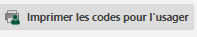 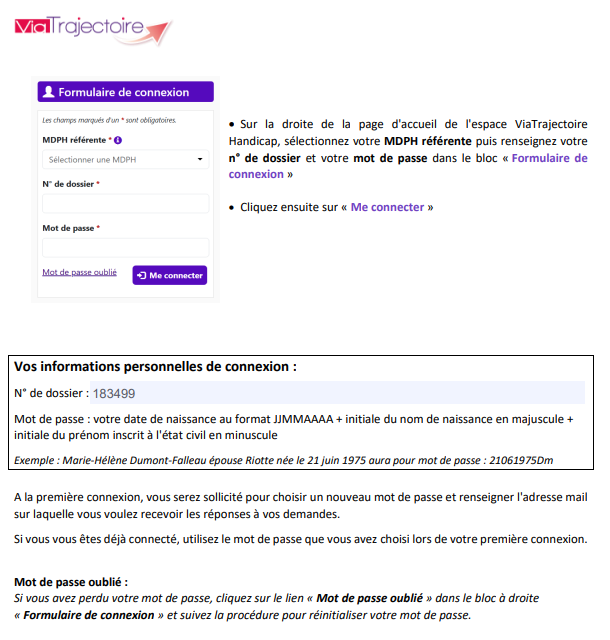 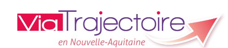 39
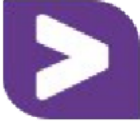 Mise à disposition d’un guide de remplissage en ligne
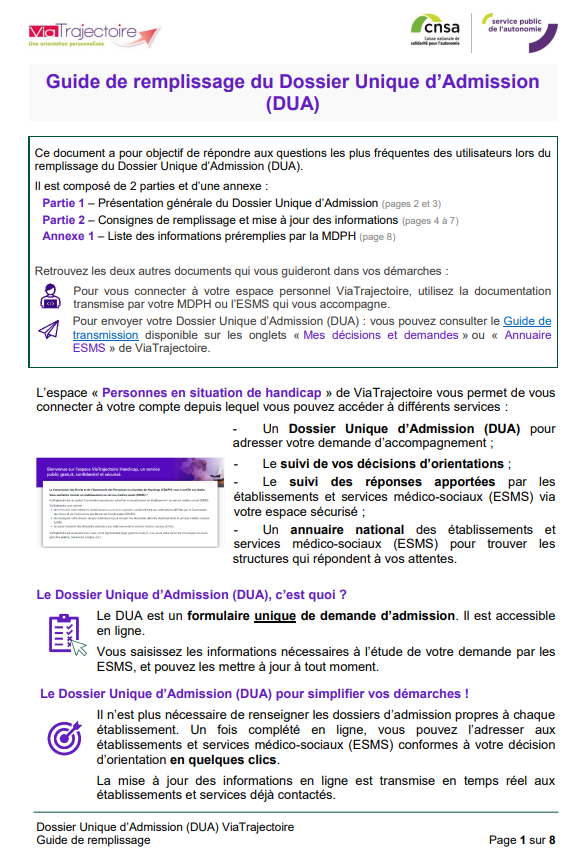 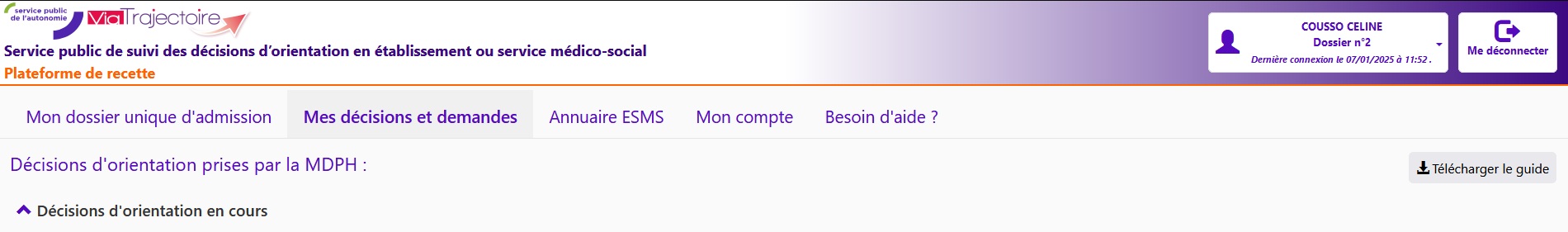 40
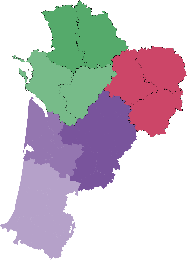 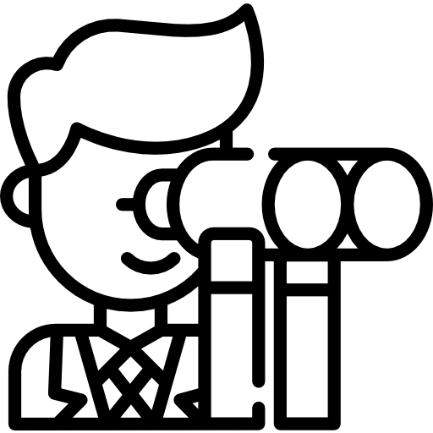 LES PERSPECTIVES D’EVOLUTION DU DUA
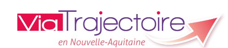 41
Les perspectives d’évolution du DUA
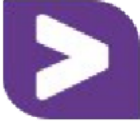 Dès juin :
- Possibilité d’ajout de pièces jointes côté usager et accompagnant   professionnel
- Réception d’un mail d’alerte par l’ESMS destinataire d’un DUA – paramétrage du compte utilisateur
- Possibilité d’imprimer ou de télécharger le DUA
- Réception d’un mail pour l’usager / accompagnant dès qu’il y a une modification de statut ou demande de complément sur son DUA 

Décembre au plus tard :
Possibilité pour l’usager de demander le maintien sur liste d’attente
Ajout d’une case dans les appareillages
Ajout d’un bloc « Activités et loisirs » dans le volet Parcours personnel
42
Trouver mes référents
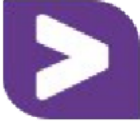 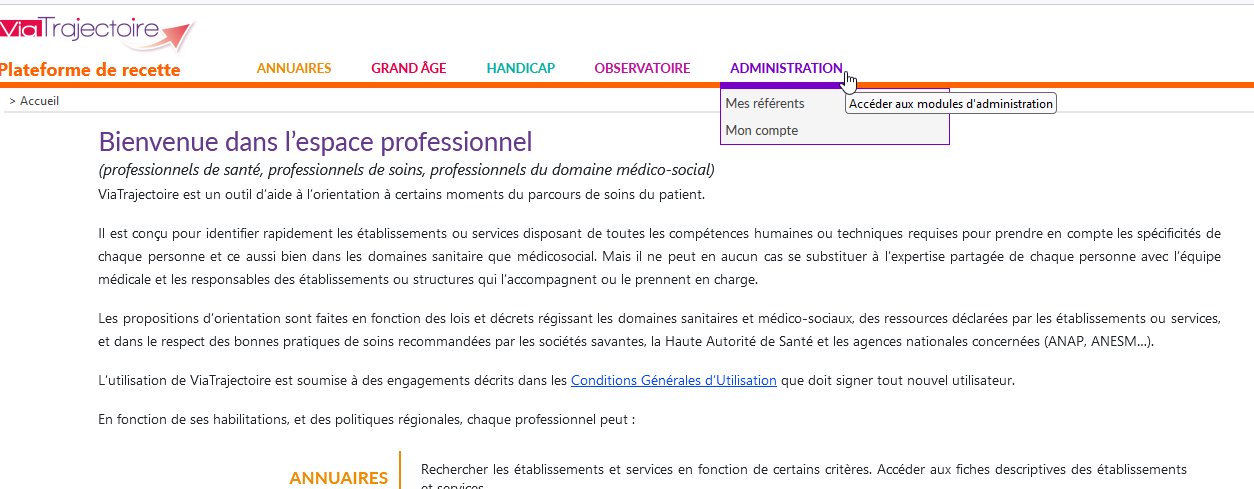 43
Merci pour votre attention
Pour contacter l’équipe ViaTrajectoire Nouvelle Aquitaine:
Par téléphone: 0805 690 656
Par email: infos@viatrajectoire-na.fr
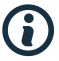 Webinaire à retrouver https://elea.esea-na.fr/
44
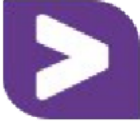 ANNEXE
Contenu du Dossier Unique d’Admission 
 Vue Usager. V8.1.0.2. Déc 2024
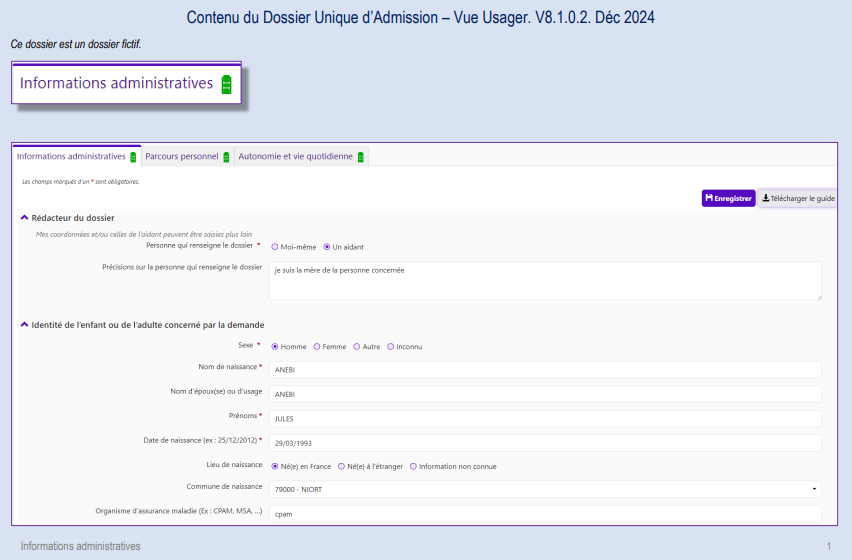 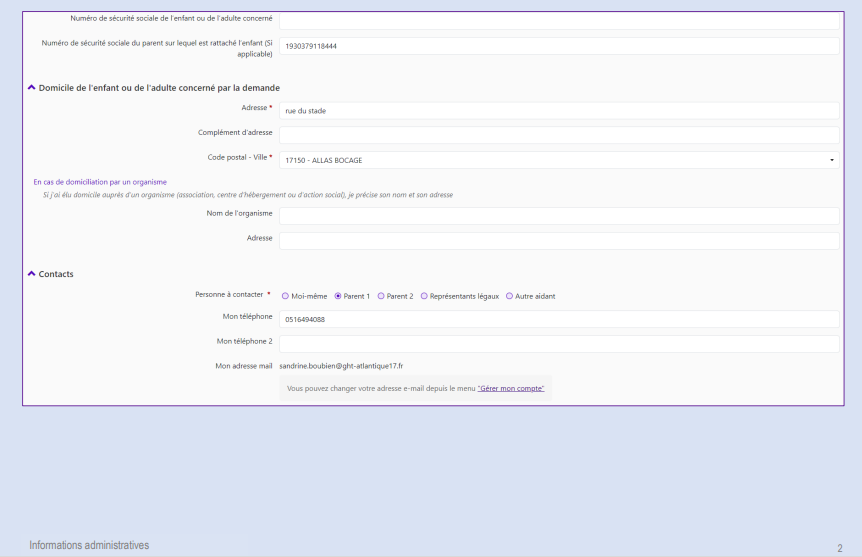 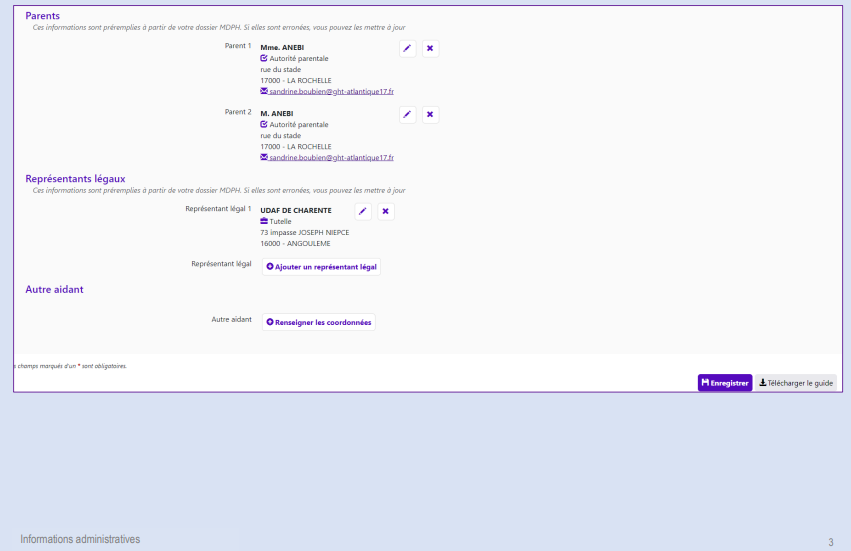 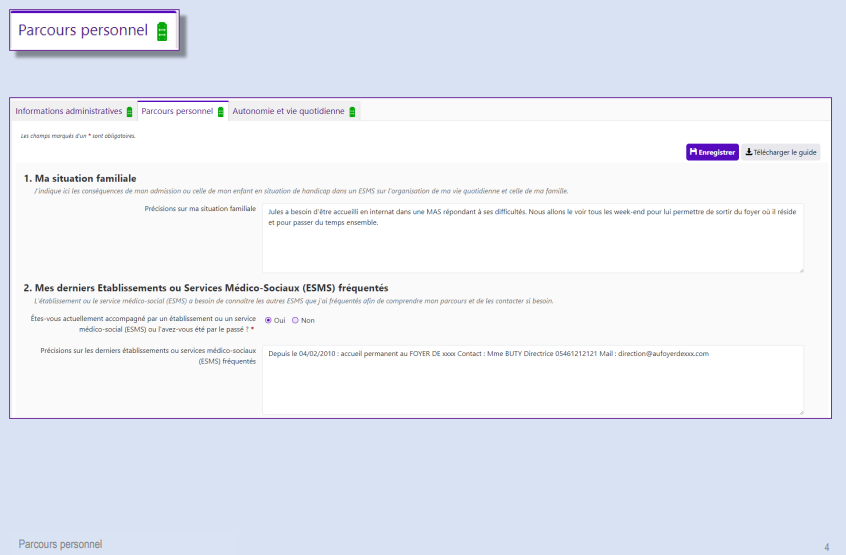 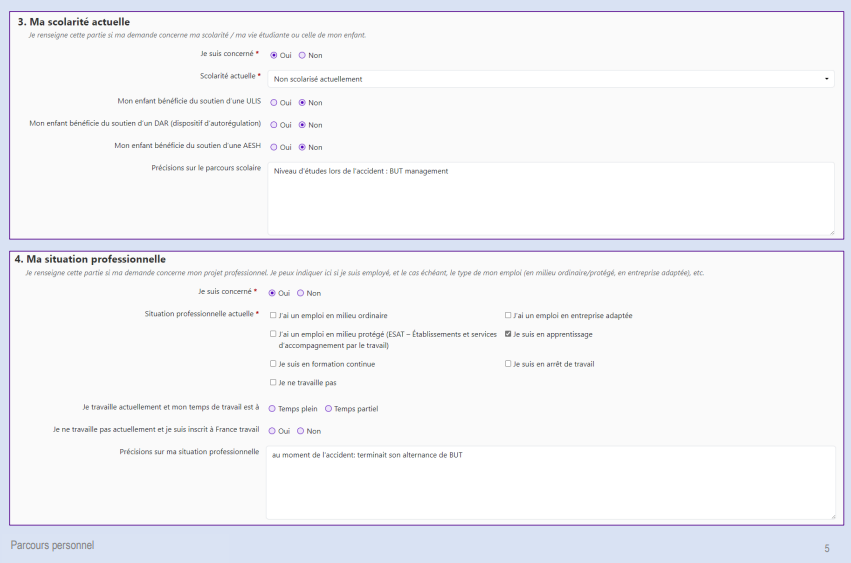 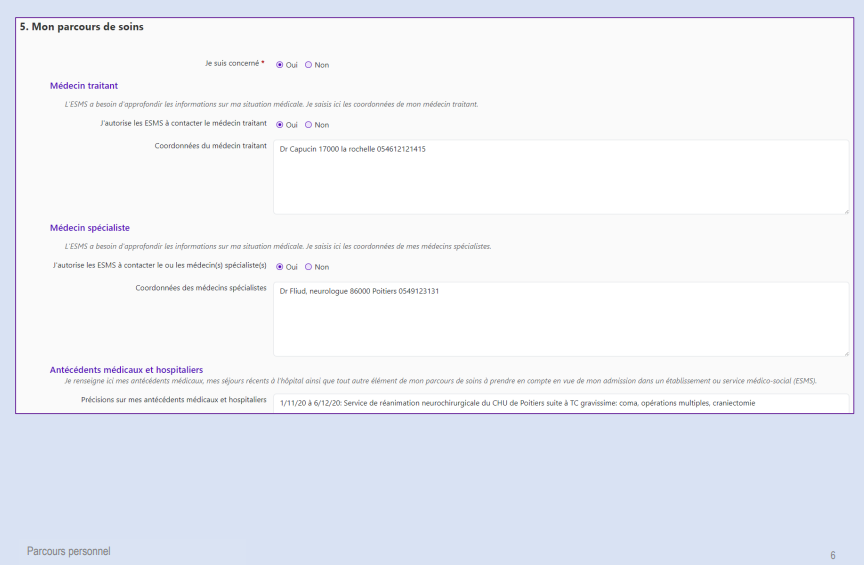 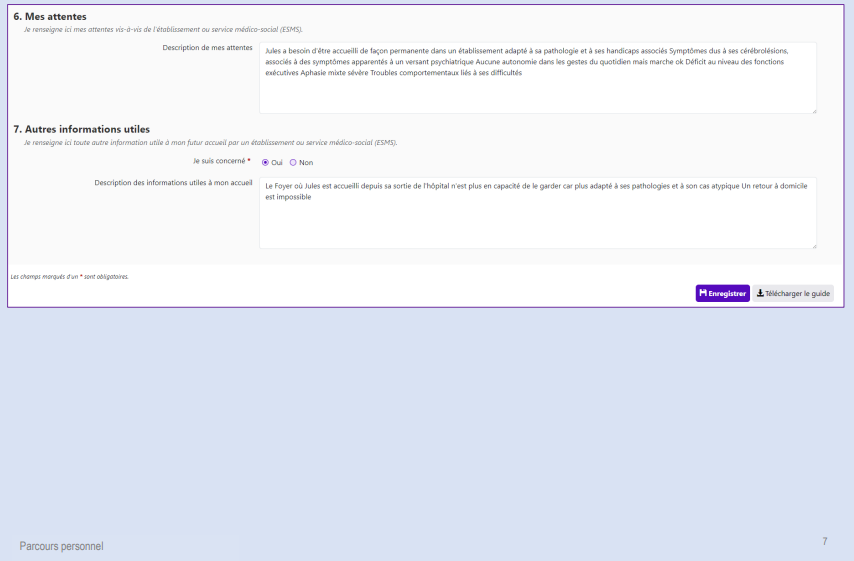 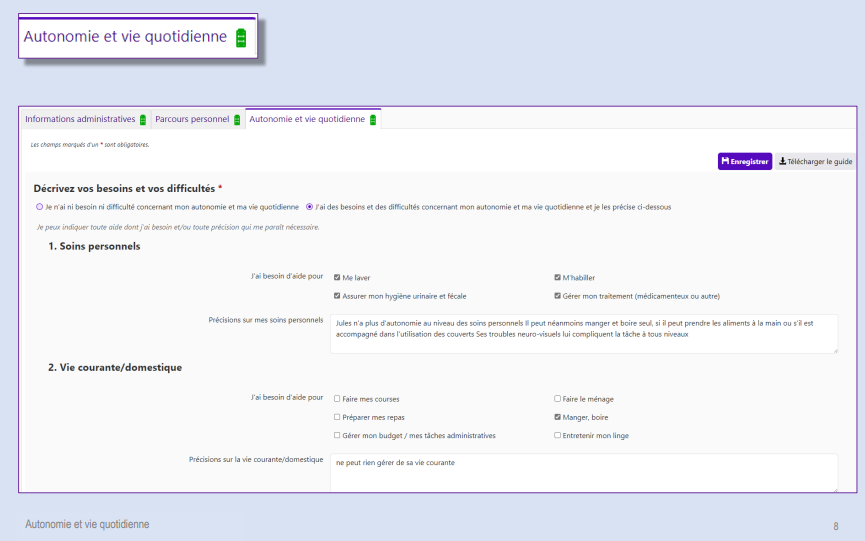 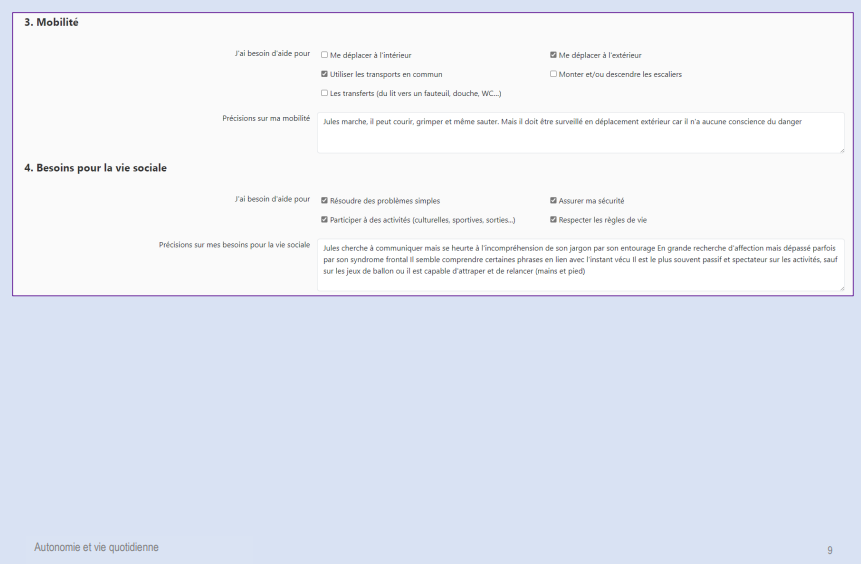 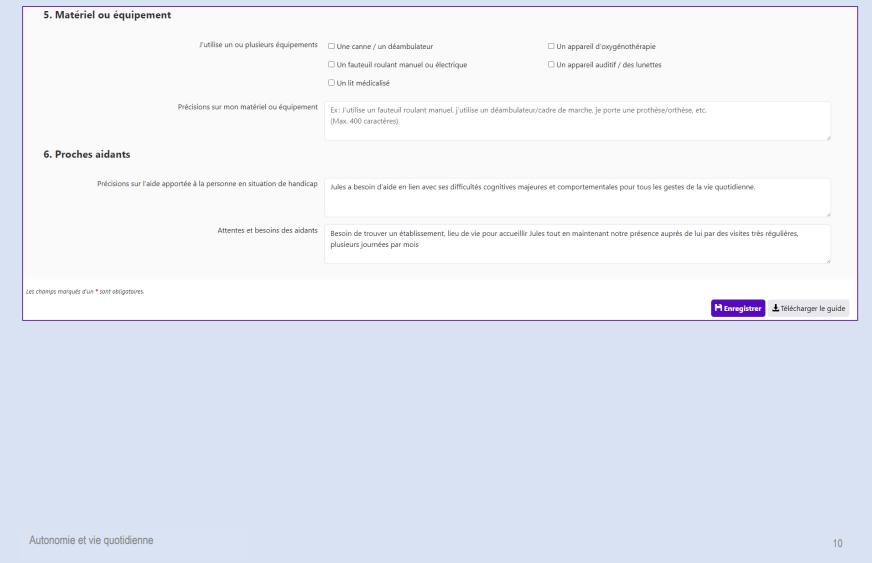